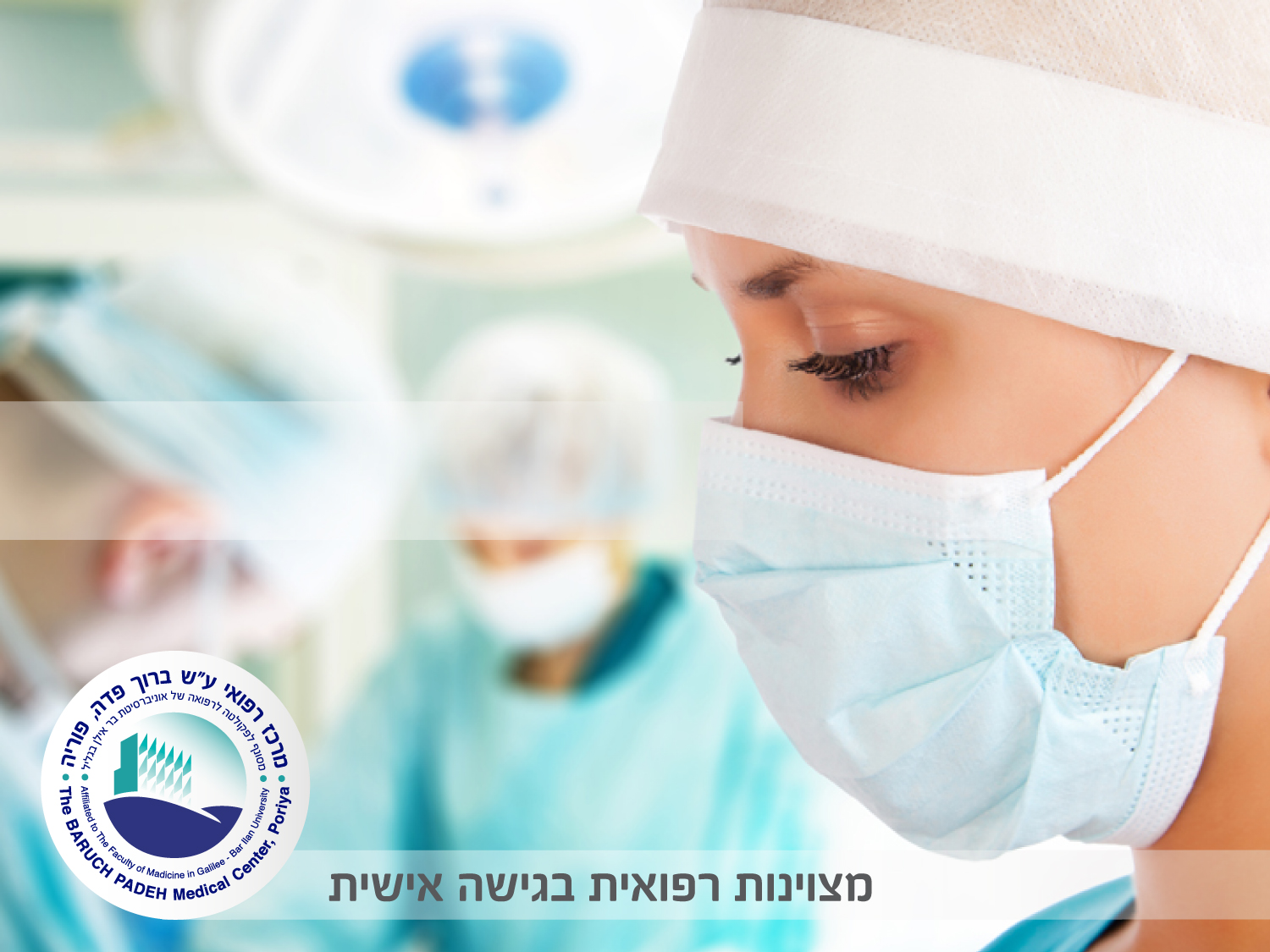 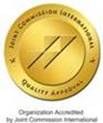 הדרכה לרופא חדש
שירותי רוקחות
דימא אבושקארהמנהלת שירותי רוקחות
איהאב מסאלחהרוקח קליני

13.07.2022
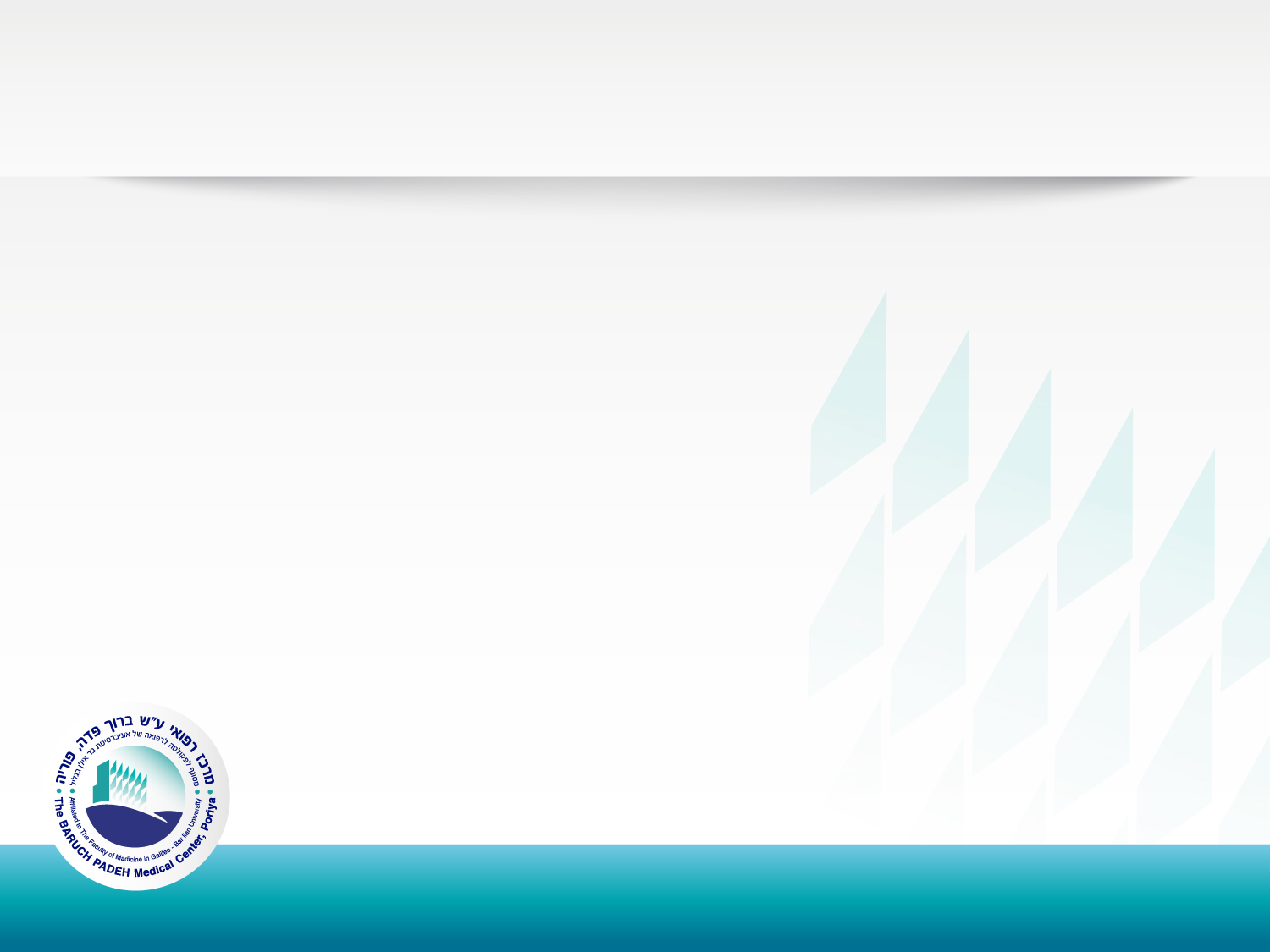 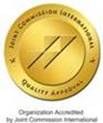 מחלקת שירותי רוקחות
בנין אשפוז כירורגי
קומה ראשונה
שעות פתיחה
07:30-15:30
ימי א'-ה'
רוקחת אחראית/מנהלת שירותי רוקחות
דימא אבושקארה
כונן זמין לקריאה באמצעות אחות כללית בשעות מחוץ לשעות הפעילות
מס' טלפון: 04-665-2578/ מס' פקס: 04-665-2576
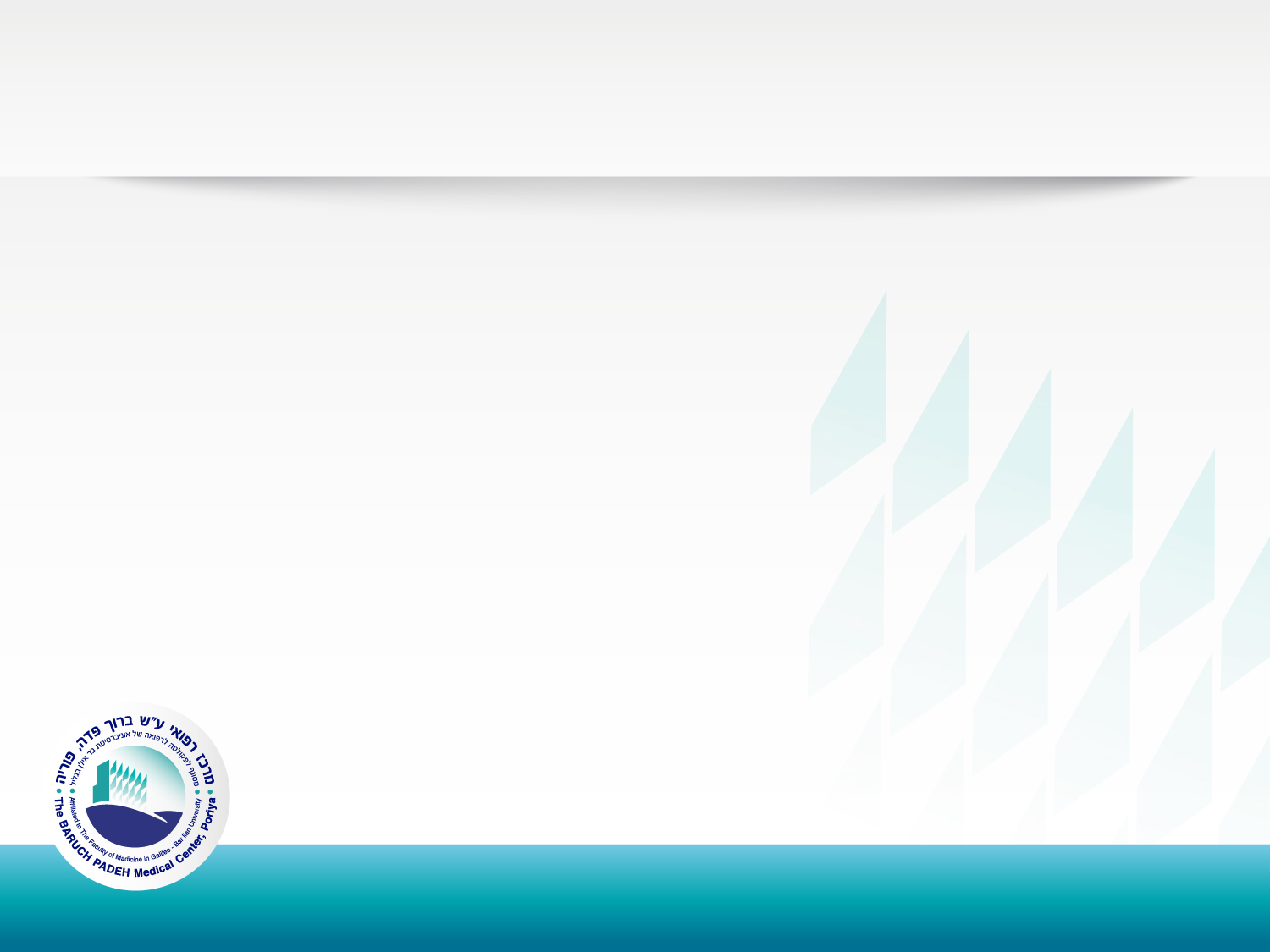 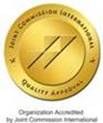 פעילות של מחלקה
רוקחות מחלקתית
רוקחות קלינית
רוקחות אונקולוגית
רקיחת תרופות
ניהול מערך תרופות מחקר
רכש ולוגיסטיקה
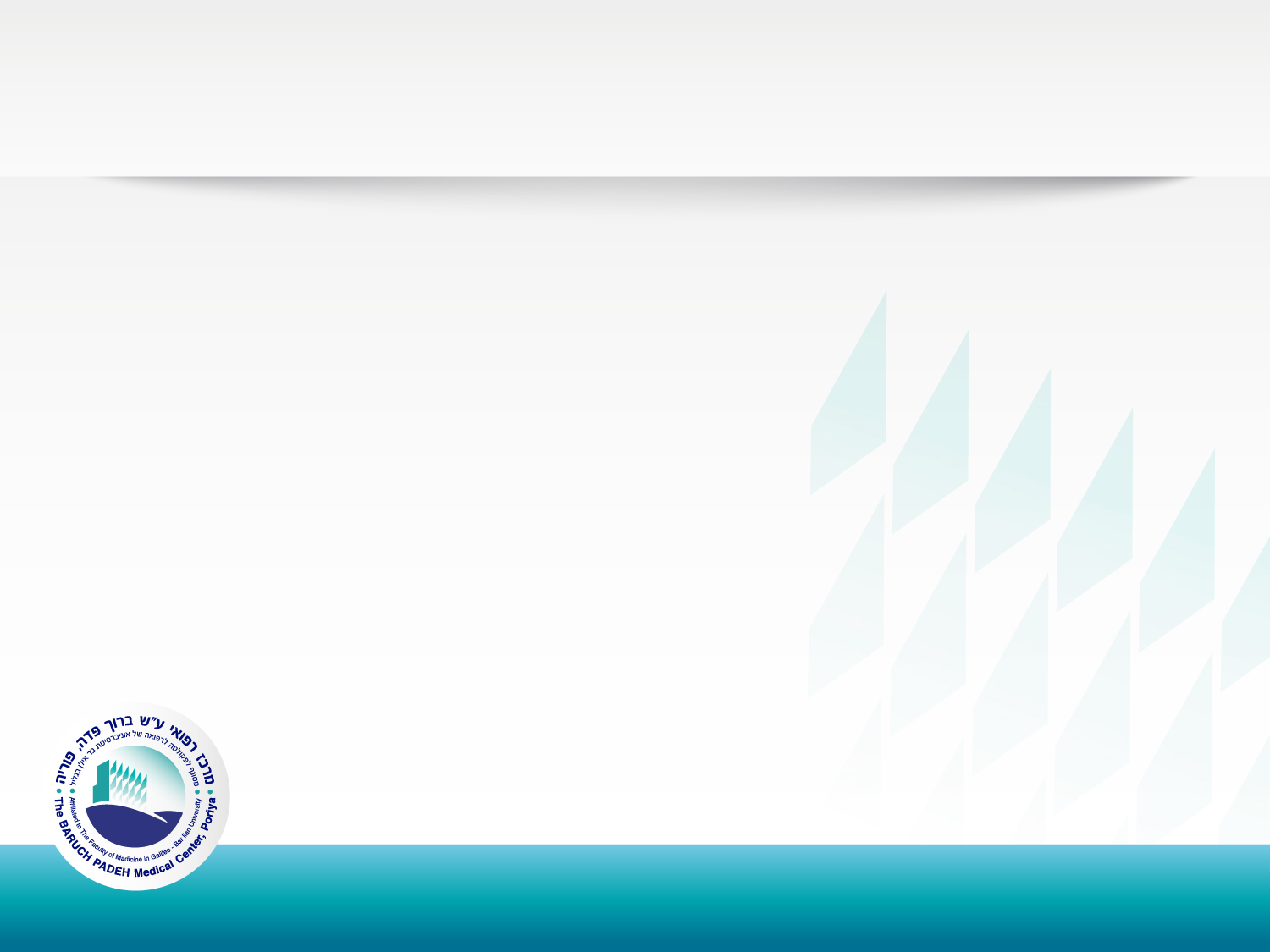 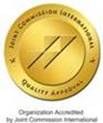 רוקחות קלינית
בטיחות הטיפול התרופתי
שימוש מושכל בתכשירים אנטיביוטיים
מדדי איכות בתחום הטיפול התרופתי
מתן ייעוץ ומידע תרופתי לצוות הרפואי והסיעודי
הכשרת רוקחים
הדרכת צוותים
פרסום חומר מקצועי מבוסס מדעית
מאגרי מידע מקצועיים (Micromedex, Up-Do-Date, ספריה רפואית(
פרמקוויג'ילנס
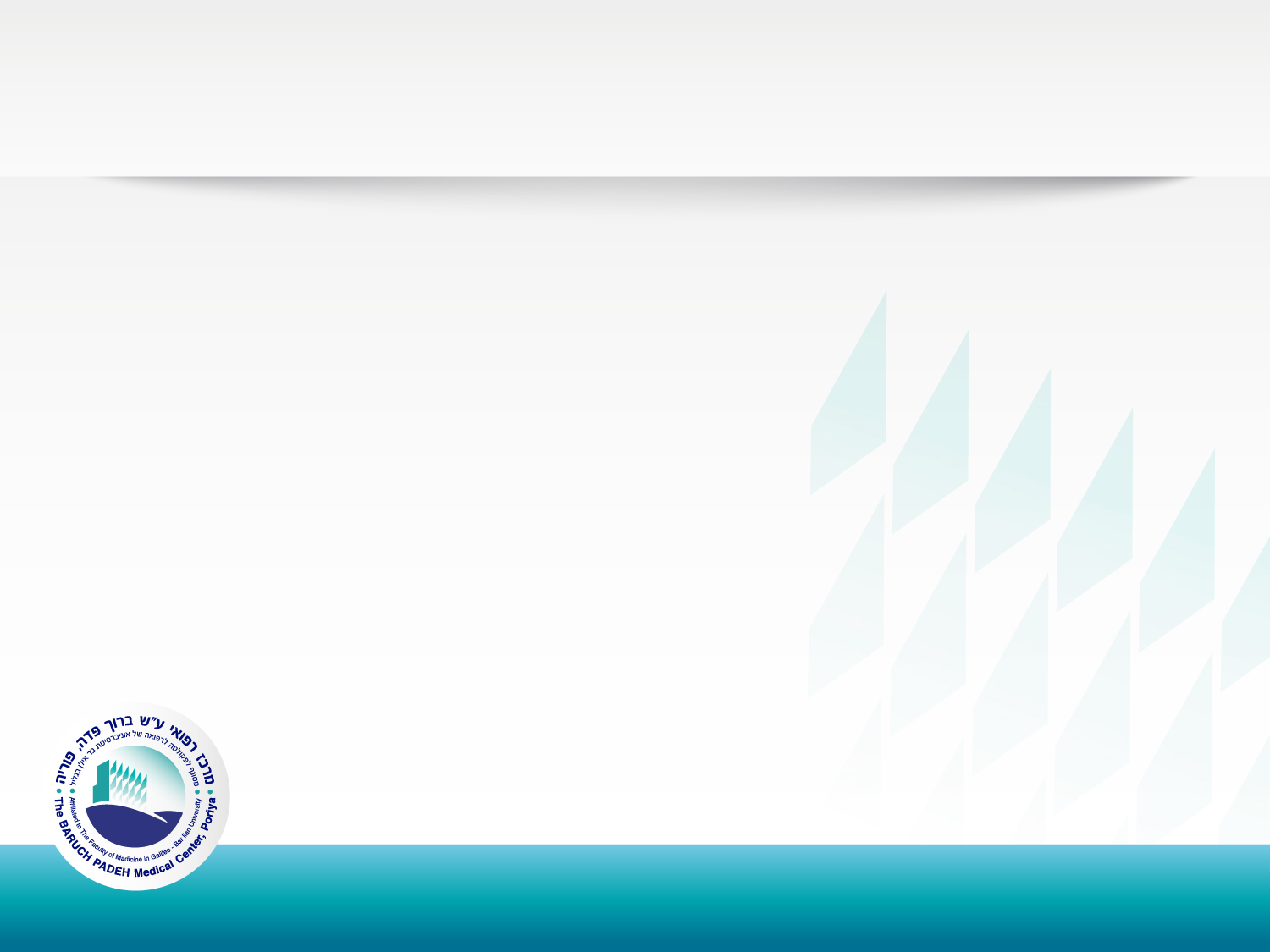 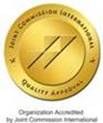 מה זה פרמקוויג'ילנס?
פרמקוויג'ילנס הינו תחום העוסק בזיהוי, איסוף, הערכה, ניתוח ומניעה של תופעות לוואי ובעיות נוספות הקשורות לטיפול תרופתי. בעבר היה באחריותן של חברות התרופות ונקרא POST-MARKETING SURVEILLANCE. 
ב- 1.9.2014 נכנס לתוקף חוזר מנהל רפואה 34/2014 שמטרתו להגביר את המודעות וכן את מס' הדיווחים למשה"ב על תופעות לוואי (תופעה לא רצויה ולא מכוונת כתוצאה משימוש בתכשיר) ע"י הצוות המטפל, בקופות החולים, מוסדות רפואיים מורשים, בתי מרקחת בקהילה, תחנות לבריאות המשפחה ושירותי בריאות התלמיד.
החוזר הנחה למנות אחראי למעקב תרופתי וכן להקים מערכת אשר תעסוק באיסוף וניטור מידע מתוך המוסד על תופעות לוואי או על חשש לתופעות לוואי של תכשירים.
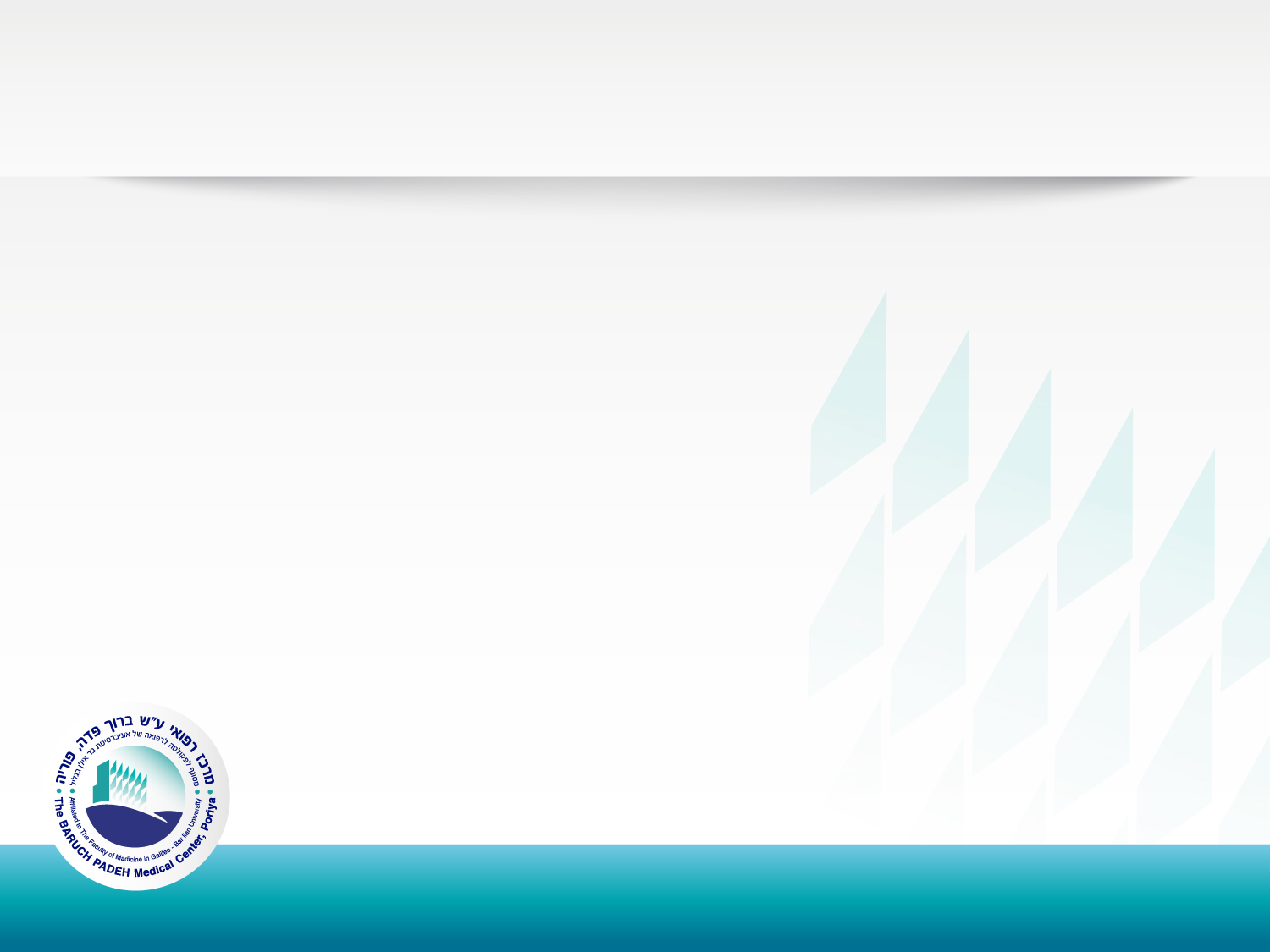 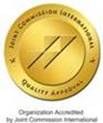 מה אנחנו נדרשים לזהות?
הדגש הוא על:
"תופעת לוואי חמורה": תופעת לוואי הפיכה או בלתי הפיכה שהתקיים לגביה אחד מאלה:
      1. גרמה למוות;
      2. מסכנת חיים;
      3. גרמה לנכות או למוגבלות קשה או ממושכת או לתחלואה קשה או ממושכת;
      4. הצריכה אשפוז או גרמה להארכת אשפוז קיים;
      5. גרמה למום מולד או פגיעה בהריון כתוצאה מטיפול בתכשיר בתקופת ההריון;
      6. גרמה לאירועים רפואיים משמעותיים אחרים אשר עלולים לסכן את המטופל או
          שמצריכים התערבות רפואית למניעת המצבים המנויים לעיל.

 "תופעת לוואי בשכיחות חריגה": תופעת לוואי שיש חשד לעליה בשכיחותה מעבר למוכר בספרות הרפואית, בעלון לרופא או בהתאם לנתוני המעקב של חברת התרופות/מוסד רפואי.
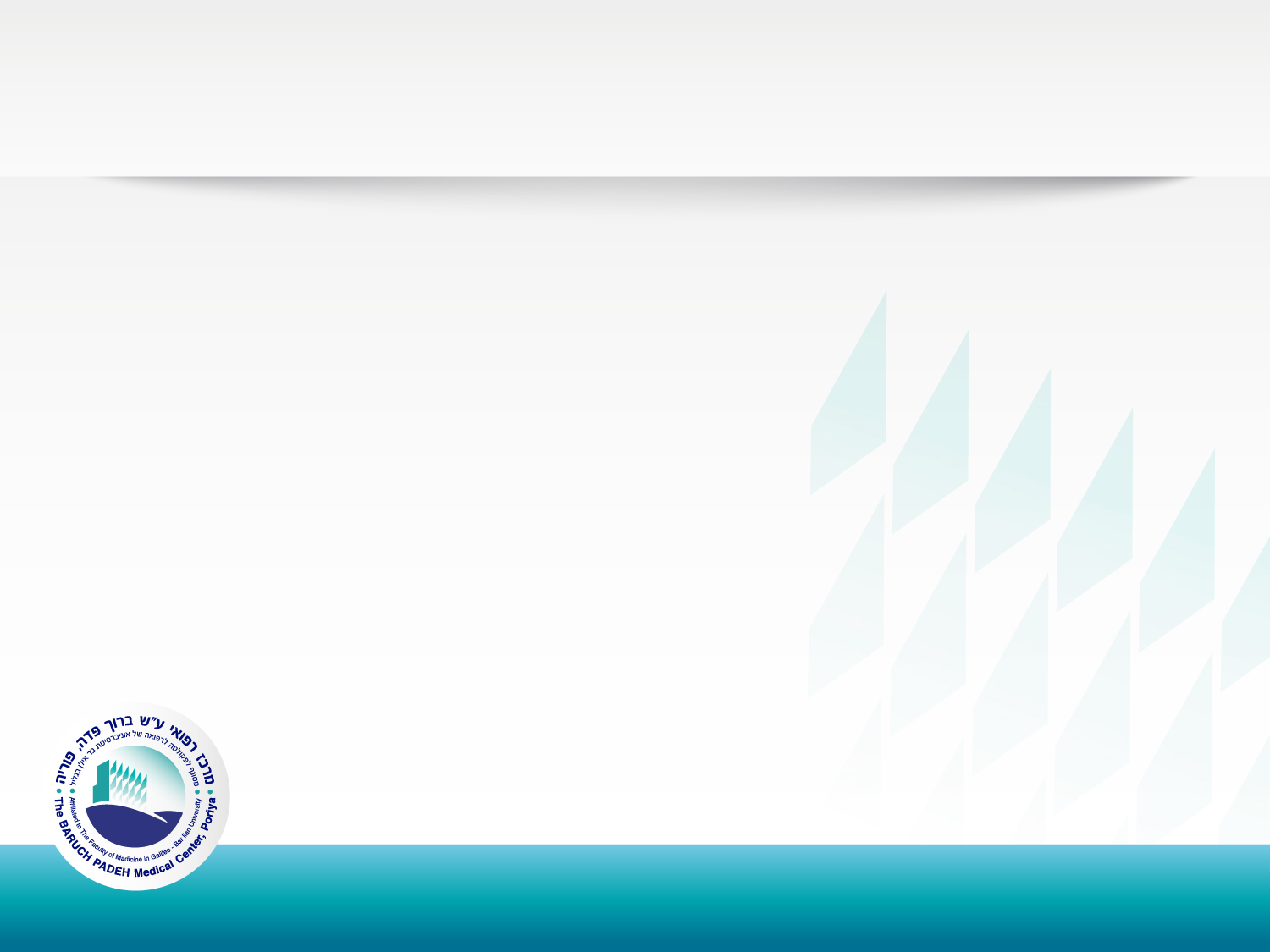 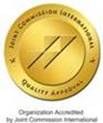 מידע הנדרש להשלמת הדיווח
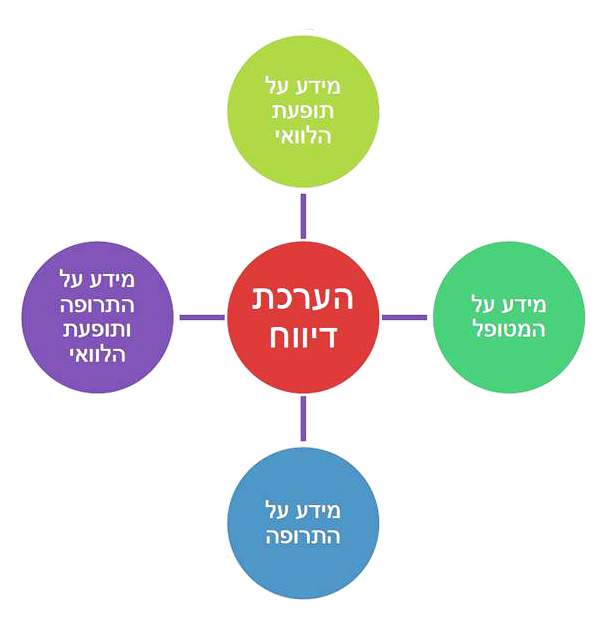 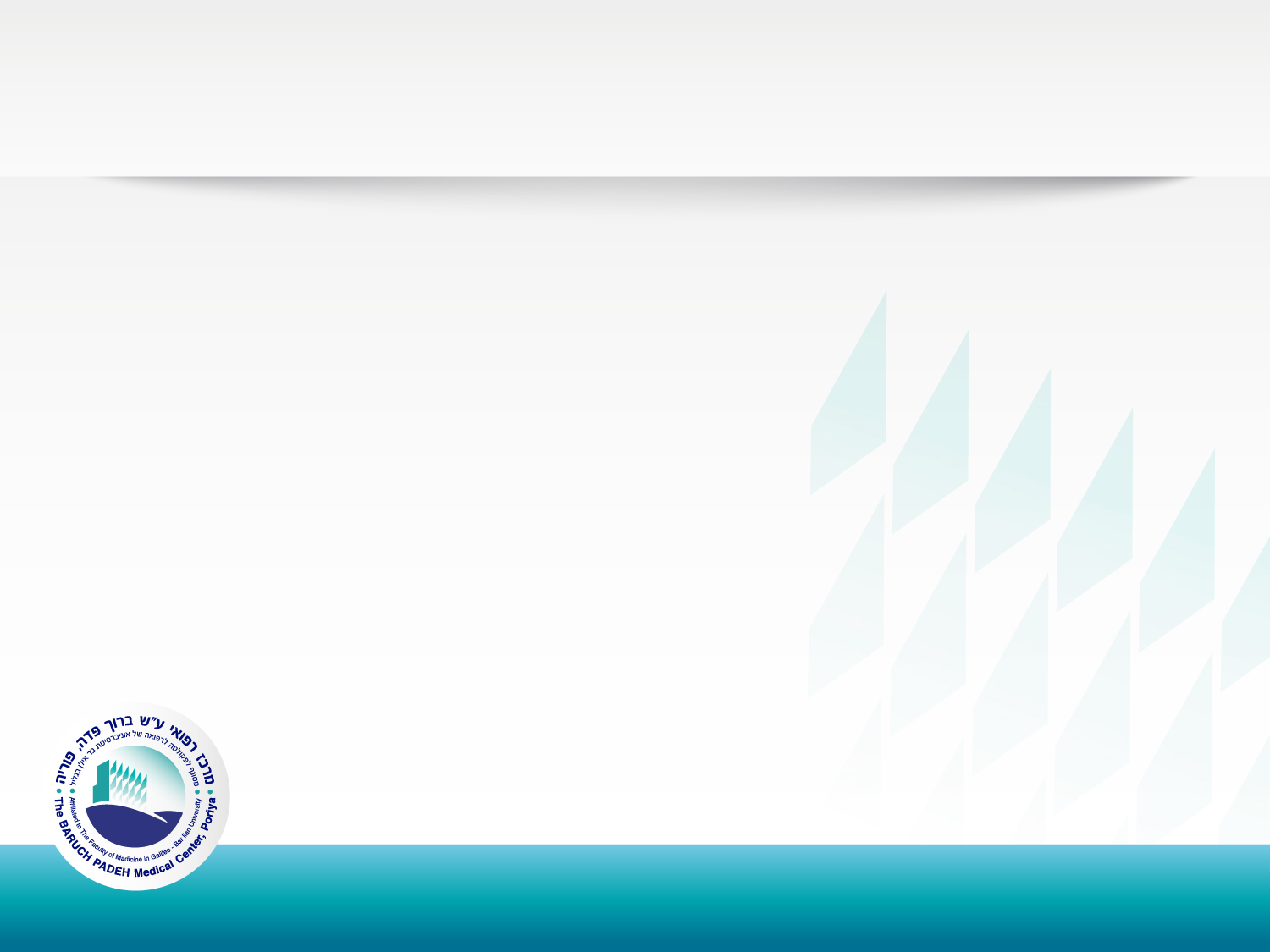 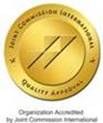 איפה עיקר הבעיה?
CAUSALITY
A relationship between one phenomenon or event (X) and another (Y) in which X precedes and causes Y. The direction of influence and the nature of the effect are predictable and reproducible and may be empirically observed.
 
Causality is difficult to prove
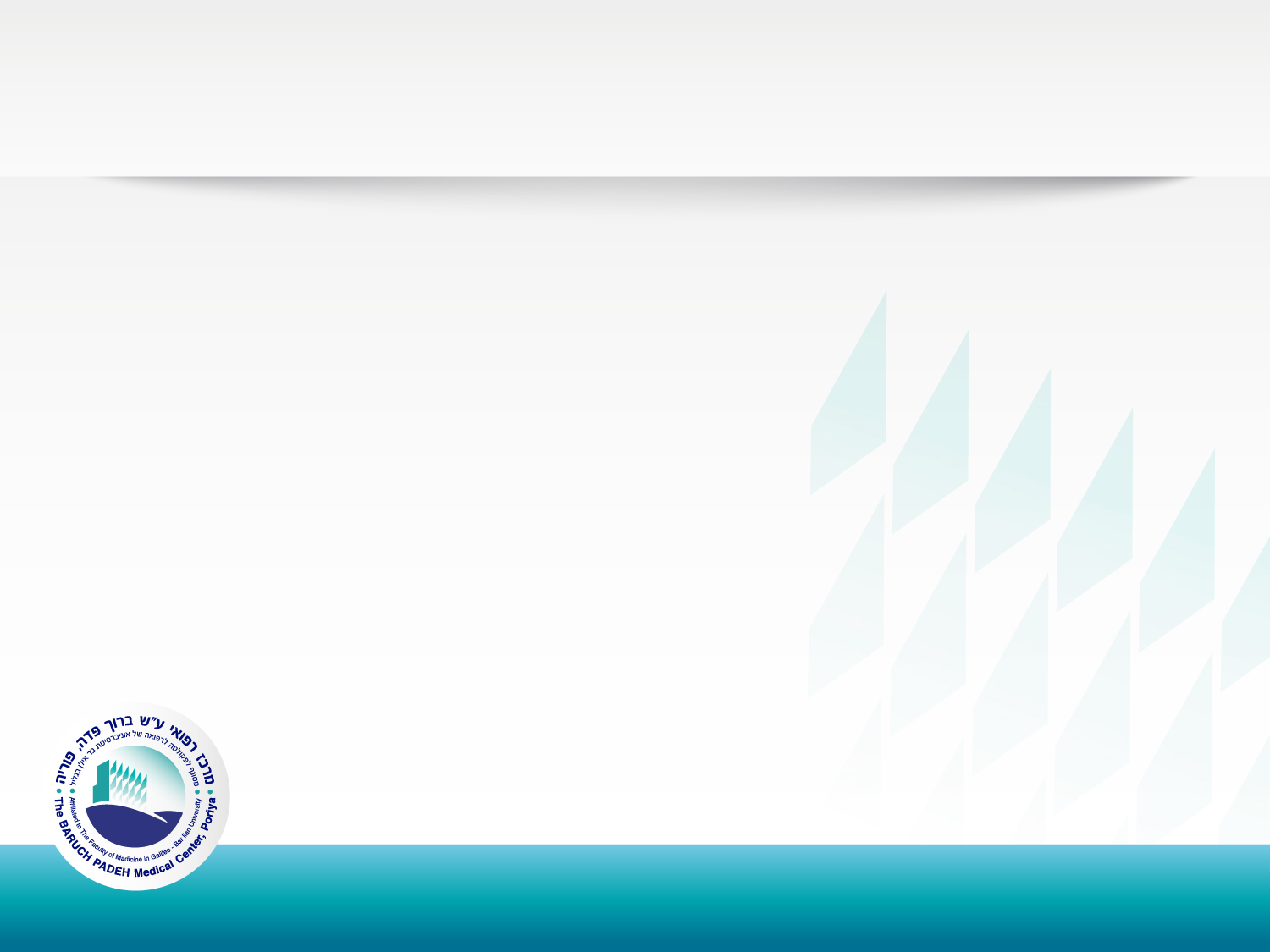 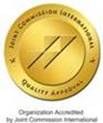 כלים להערכת CAUSALITY
לרוב אין בדיקה דפיניטיבית לאשר את תופעת הלוואי.

De-challenge
The withdrawal of a drug from a patient. The point at which the continuity, reduction or disappearance of adverse event may be observed.

Re-challenge
A point at which a drug is again givento a patient after previous withdrawal - כלי זה לא אתי ברוב במקרים
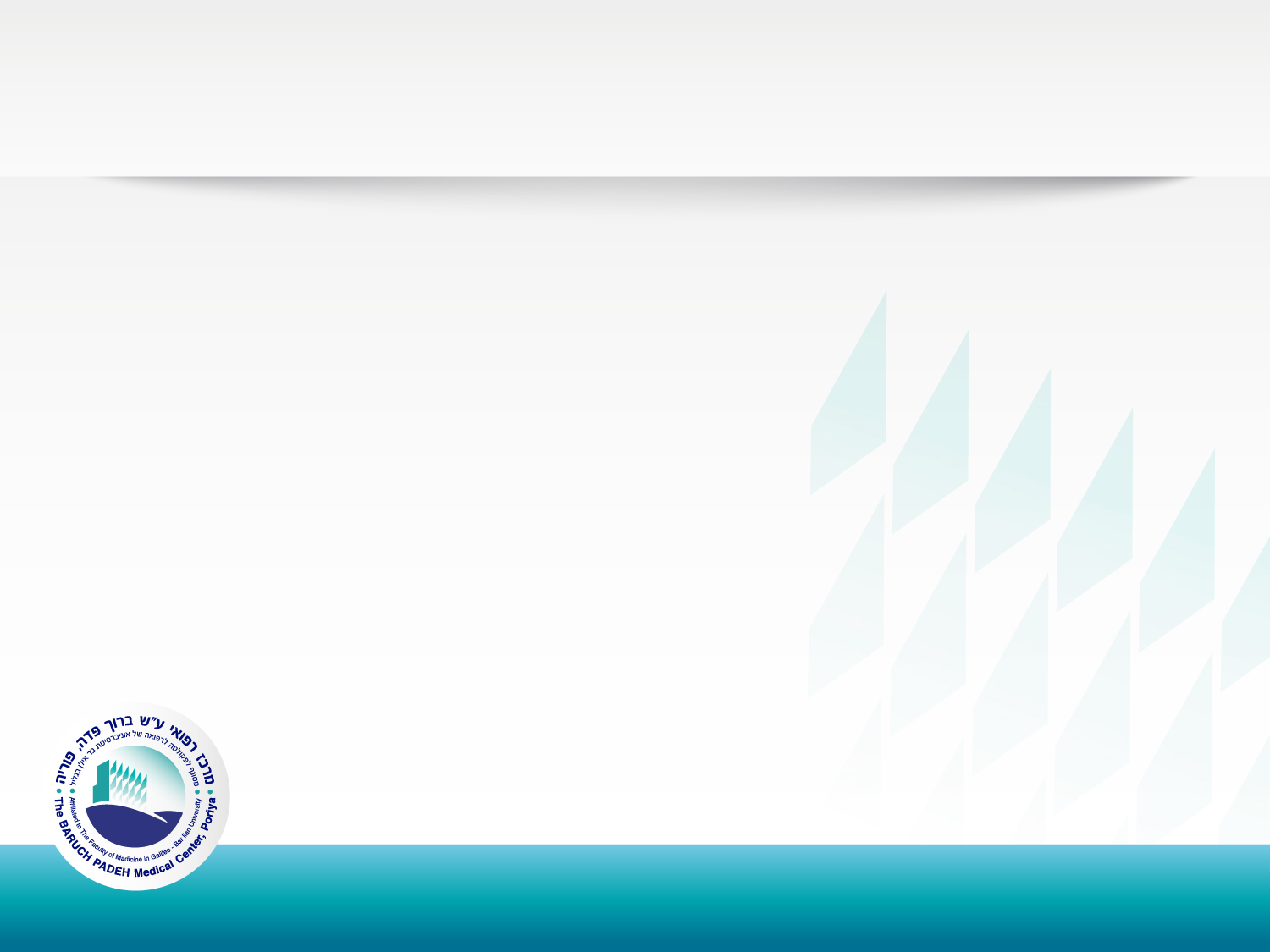 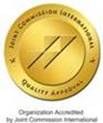 Naranjo Causality Scale
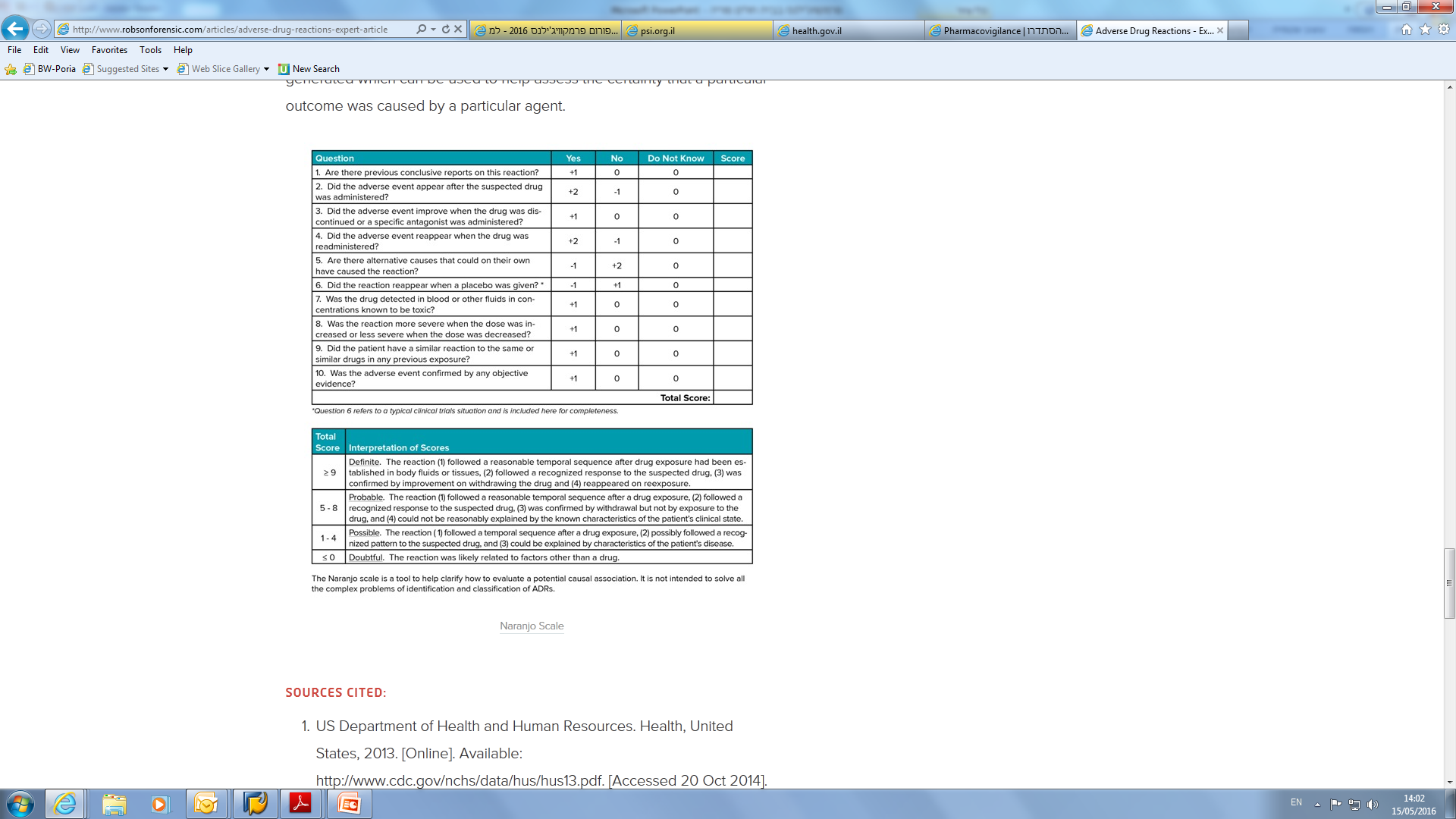 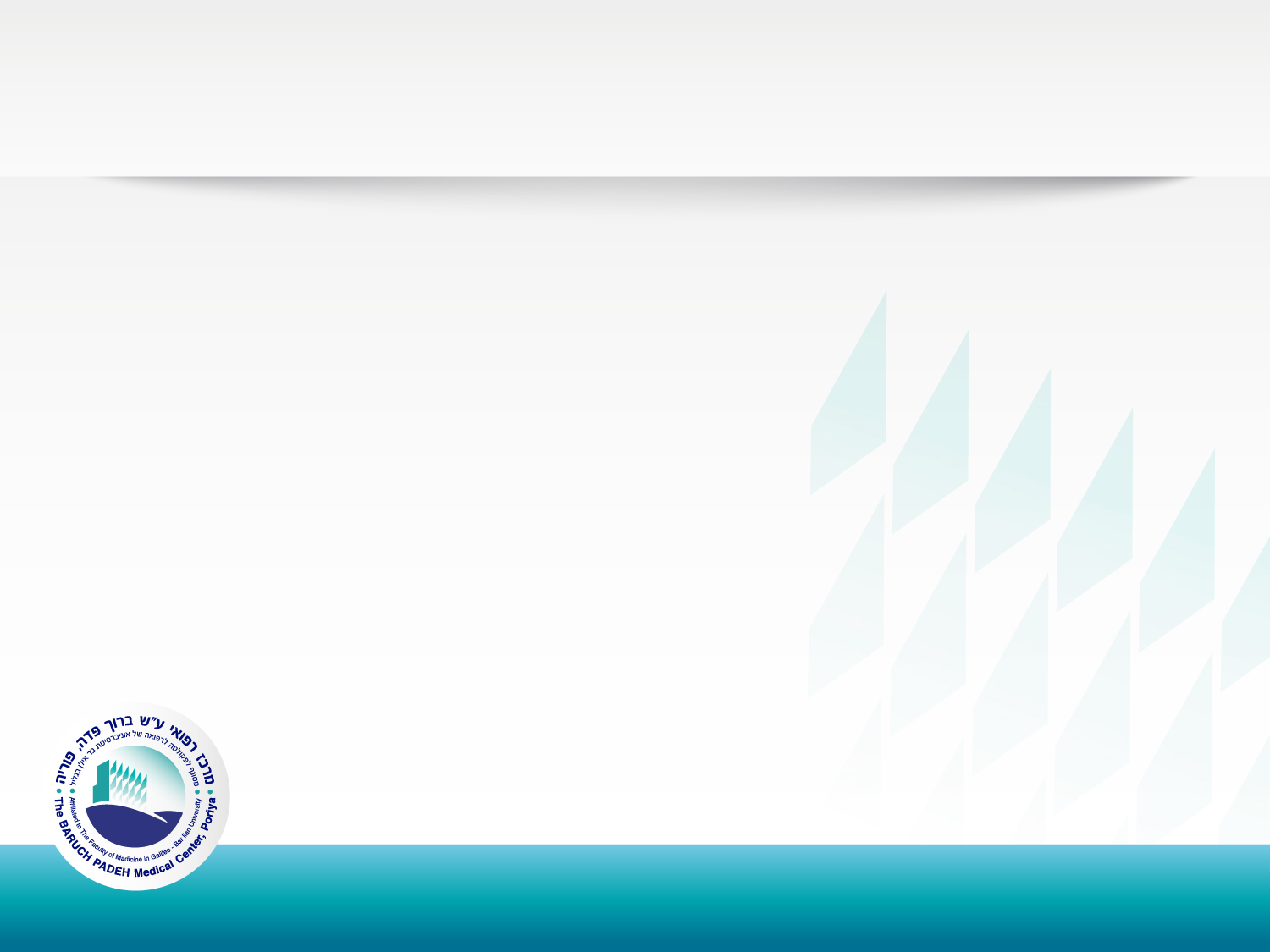 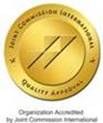 איך מדווחים?
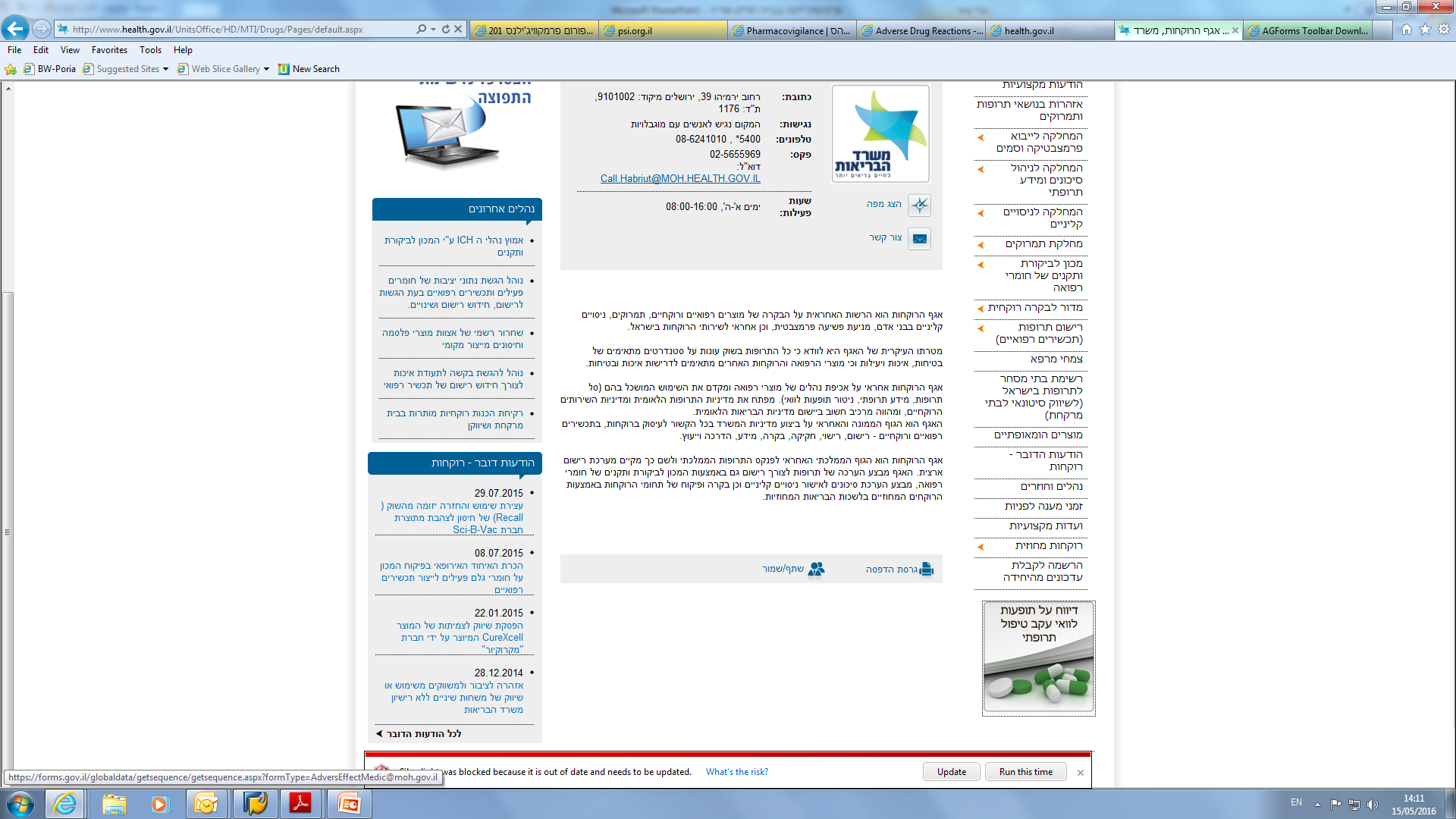 באתר של משרד הבריאות

או...
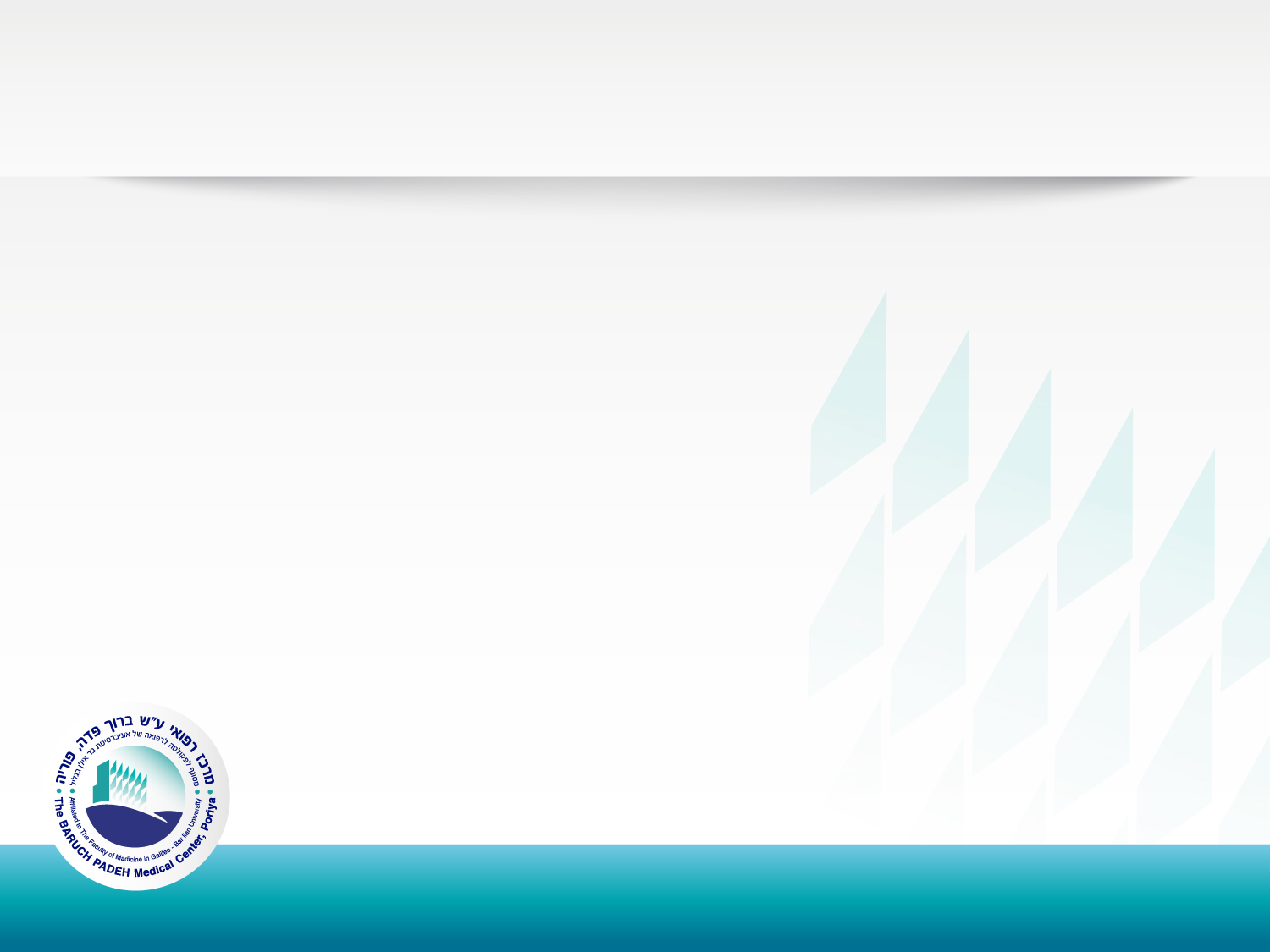 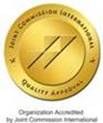 איך מדווחים?
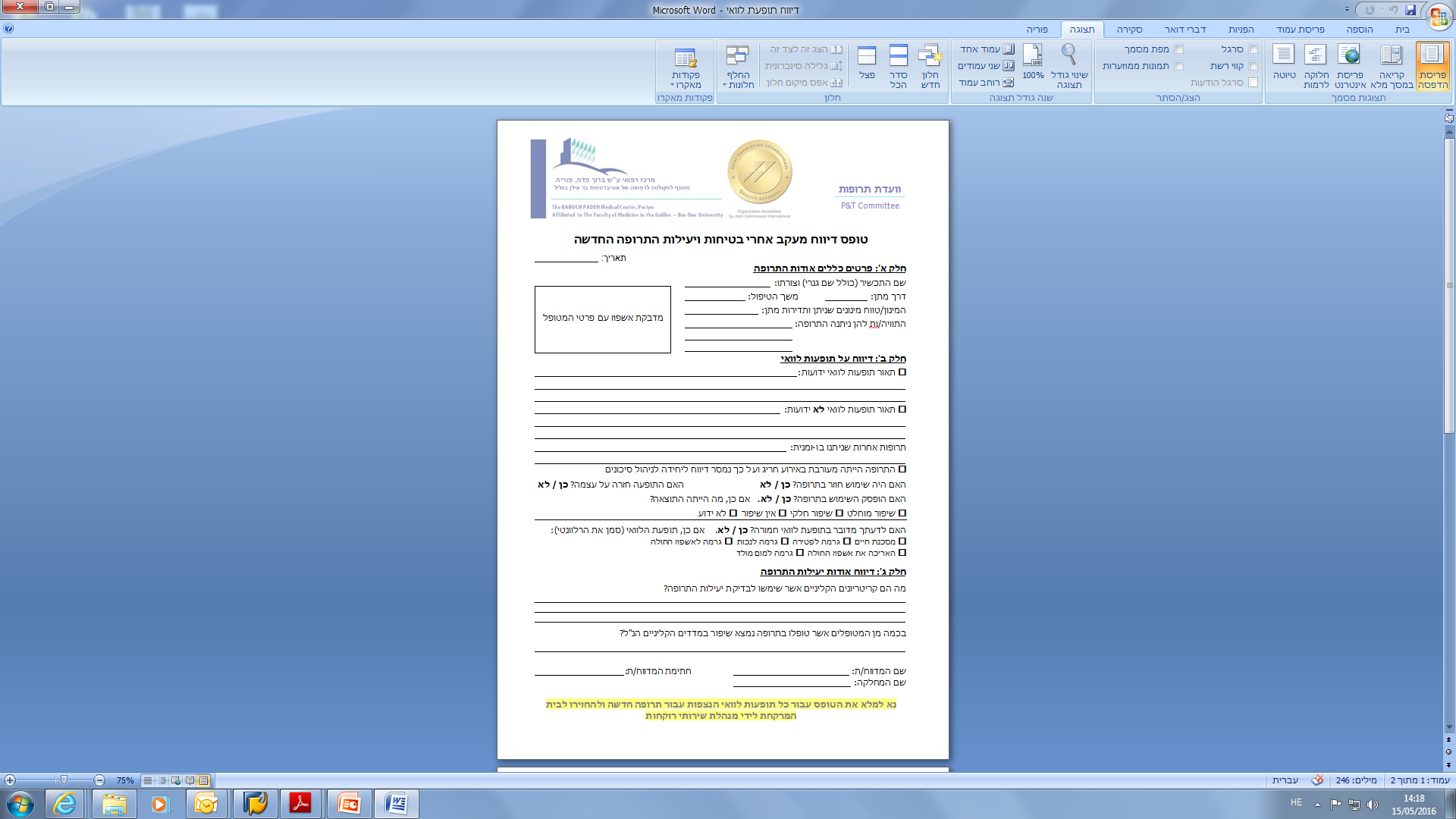 דיווח פנימי לבית מרקחת באמצעות טופס ייעודי
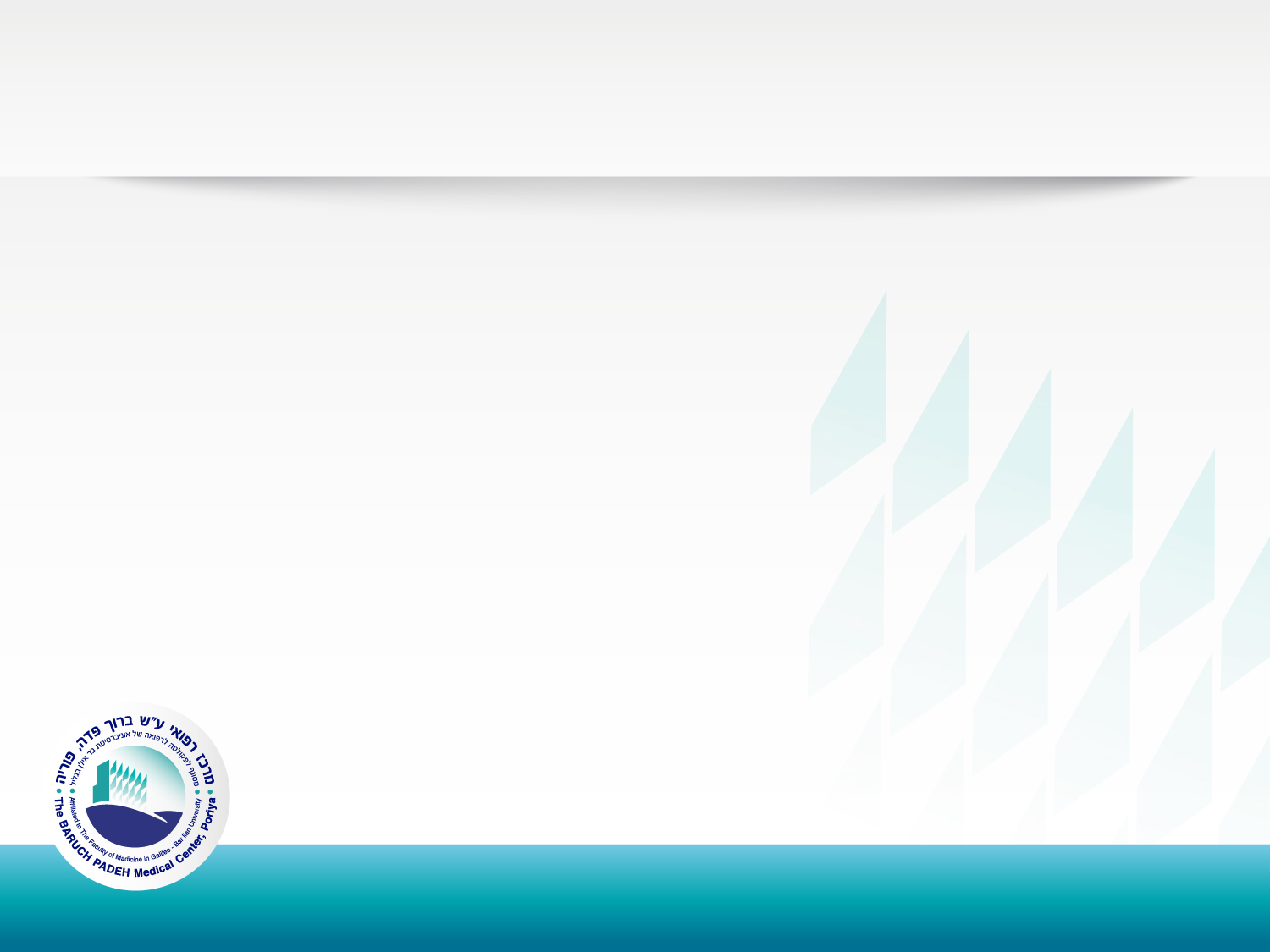 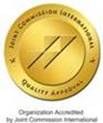 למה זה חשוב לנו?
מקרים בולטים
מטופלת שהתאשפזה 3 פעמים בחודש החולף עכב שלשולים חוזרים- נטלה תוסף של מגנזיום בקהילה במינון משלשל.

DKA במטופלת עם סכרת TYPE2- השימוש ב-Dapagliflozin בקהילה.

אשפוז של אישה עם תלונה על בחילות והקאות- קיבלה מנת טרמדול פרנטרלי.

למידה מהמקרים הנחקרים מפרת בטיחות הטיפול
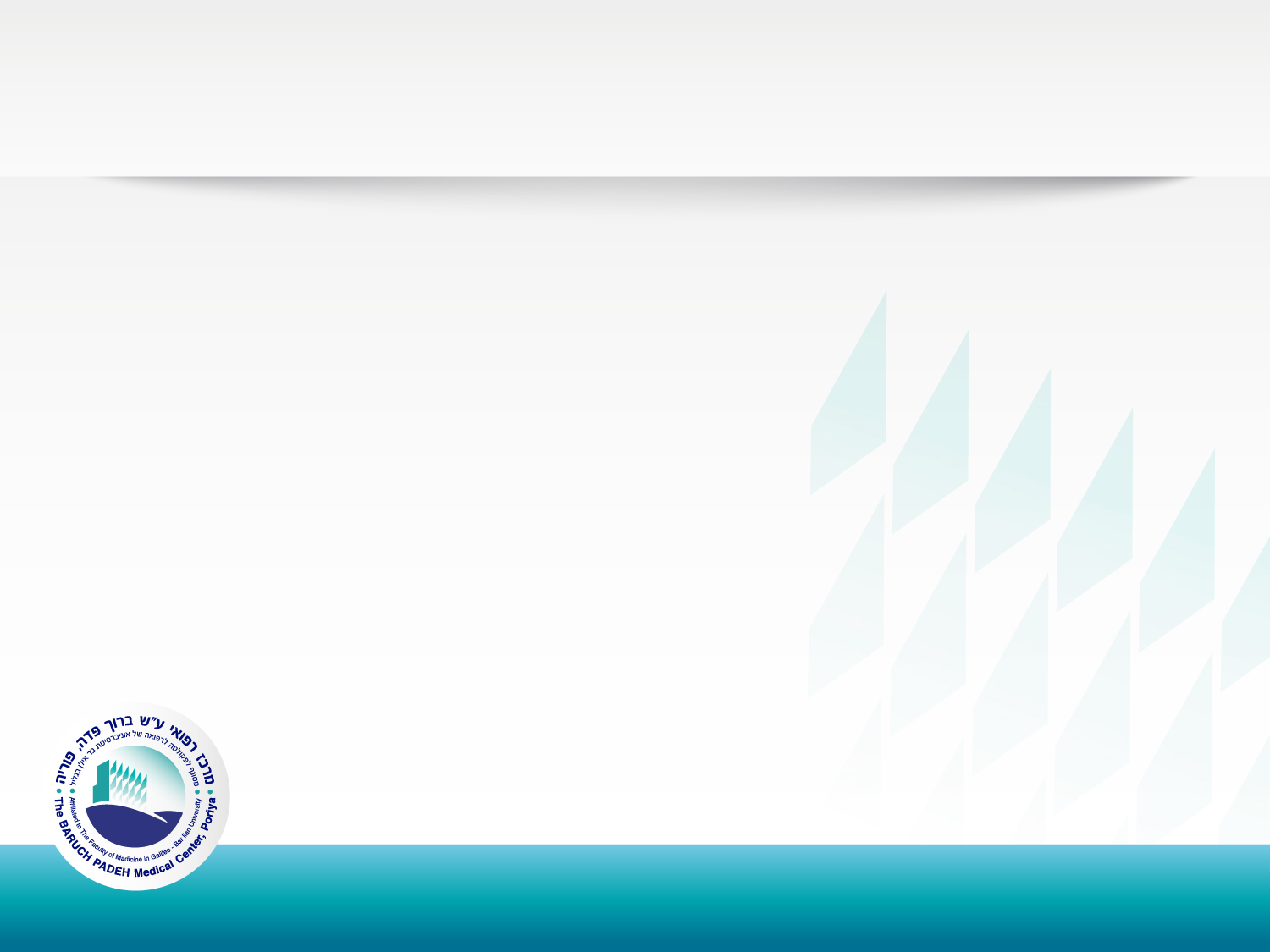 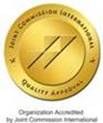 נהלים והנחיות מקצועיות
אוגדן נהלים בתחום תרופות וטיפול תרופתי בכל מחלקה
ספריית הנהלים ב"סע"ר" (מערכת ניהול מסמכים אלקטרונית, במועדפים של האינטרנט)
חלק 6 – תרופות
פרק 6.2 – ניהול הטיפול התרופתי
פרק 6.3 – ניהול תרופות
פרק 6.4 – נספחים
ספריית הטפסים
טפסי בית המרקחת
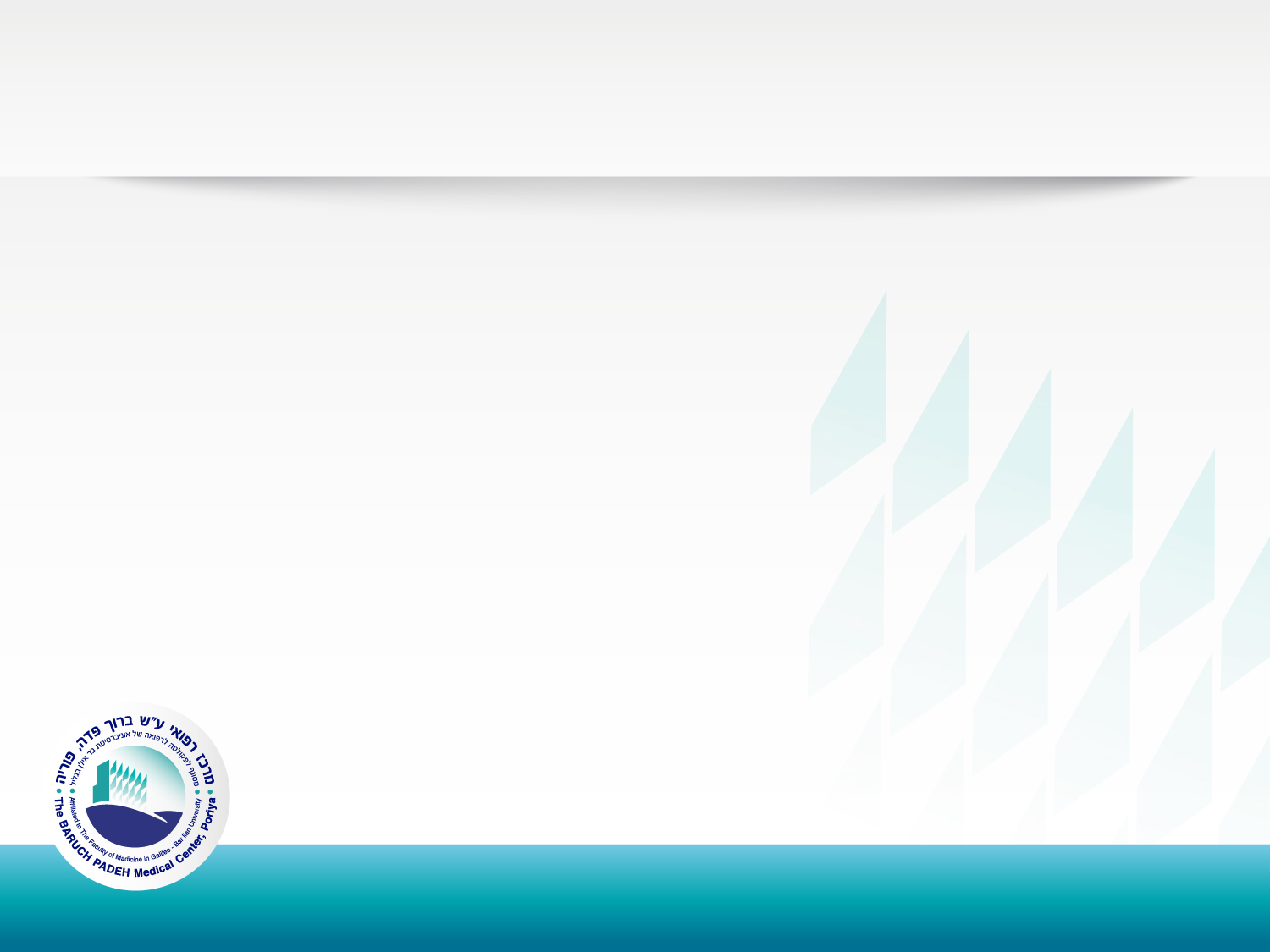 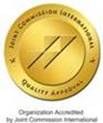 תקן תרופות מחלקתי
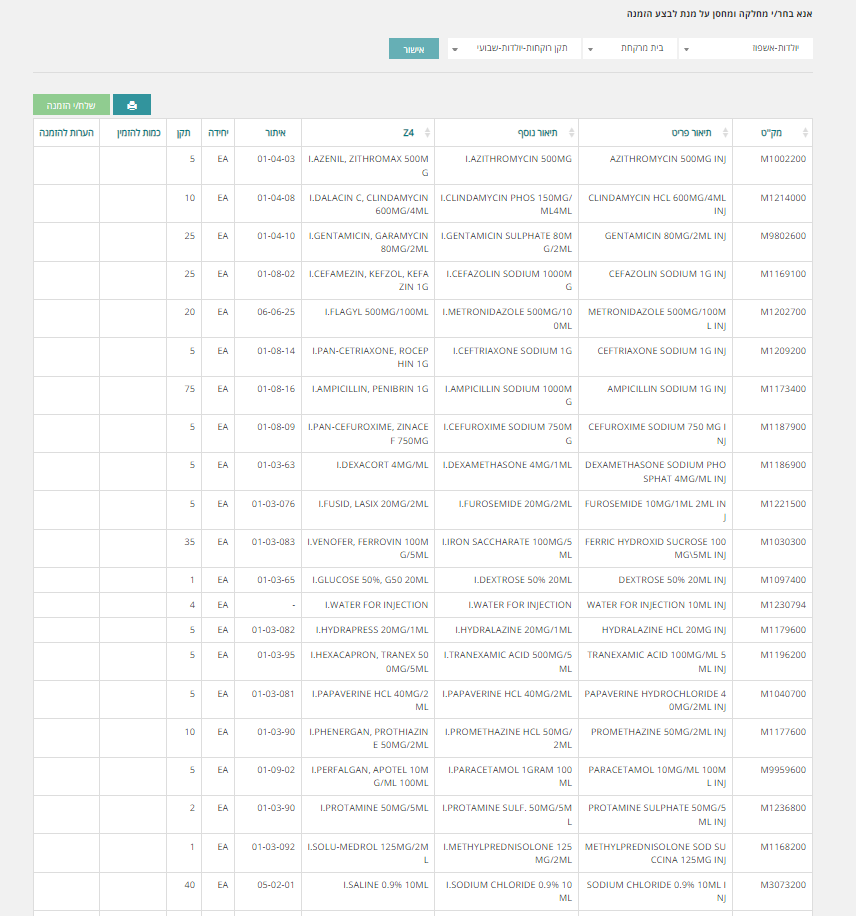 רשימת תרופות הנמצאות במלאי שוטף של ארון תרופות מחלקתי
נגזרת של תקן ביה"ח
אושר ע"י מנהל המחלקה ומנהלת שירותי רוקחות
דינמי – בקשות לשינוי/עדכון – באמצעות מנהל המחלקה למנהלת שירותי רוקחות
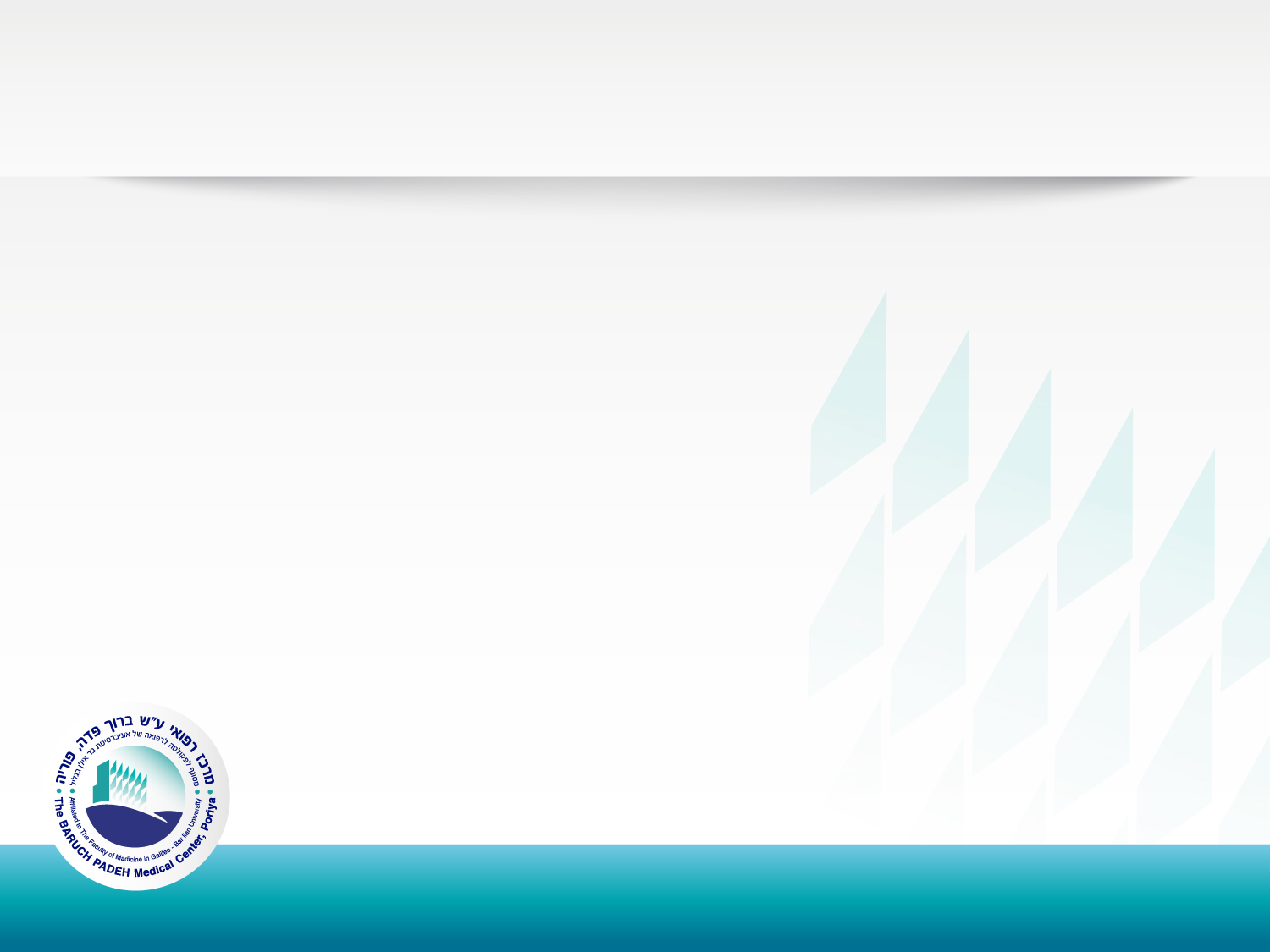 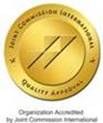 תרופות מבוקרות
תרופות שלו נמצאות בתקן מחלקתי
עבור חלקן נדרש אישור רופא מומחה/יועץ
סיבות
דרישות החוק (דוגמת Mifegyne להפסקת הריון, שימוש off-label)
שימוש מושכל בתרופות (אנטיביוטיקות מבוקרות)
בקרה קלינית (תרופות חדשות, post-marketing surveilance)
בקרה לוגיסטית וכלכלית (צורך בדיווח לרשויות על שימוש בנסיוב נגד הקשת צפע, תרופות מצילות חיים בהתוויות ייעודיות ונמצאות במחסור וכד')
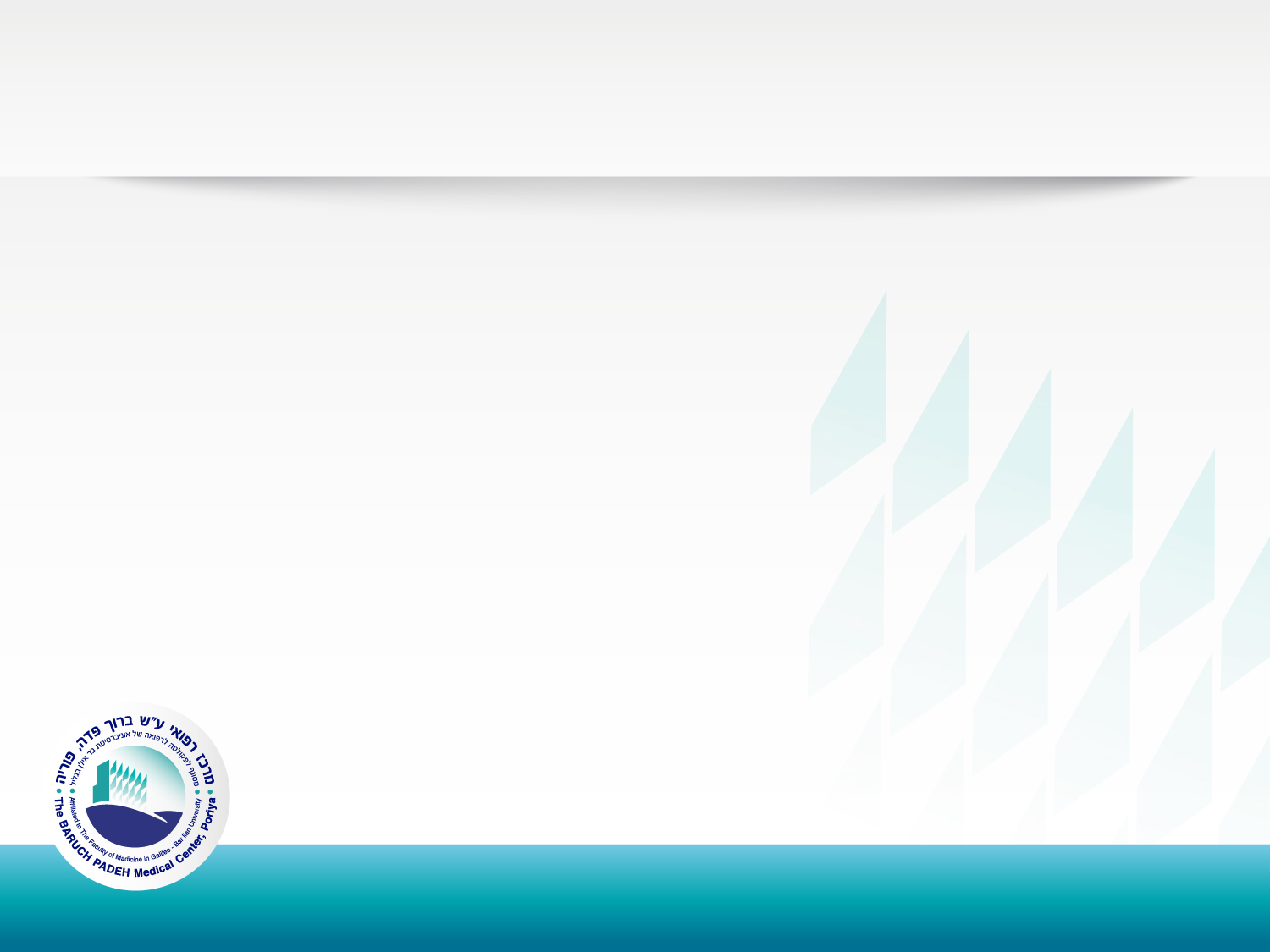 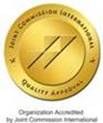 מרשם תקין
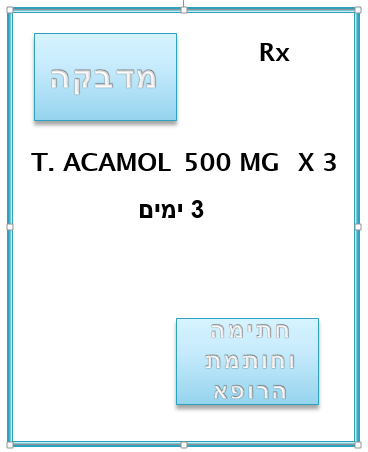 שם המטופל + ת.ז.
מחלקה
שם התכשיר (במלואו, באותיות דפוס לטיניות גדולות, ללא קיצורים ושמות מקובלים במחלקה)
צורת מתן (ניתן להשתמש בקיצורים מקובלים: IM, IV, PO, PZ, PR, SC, GUTT)
מינון
תדירות מתן
משך הטיפול
חתימה וחותמת הרופא
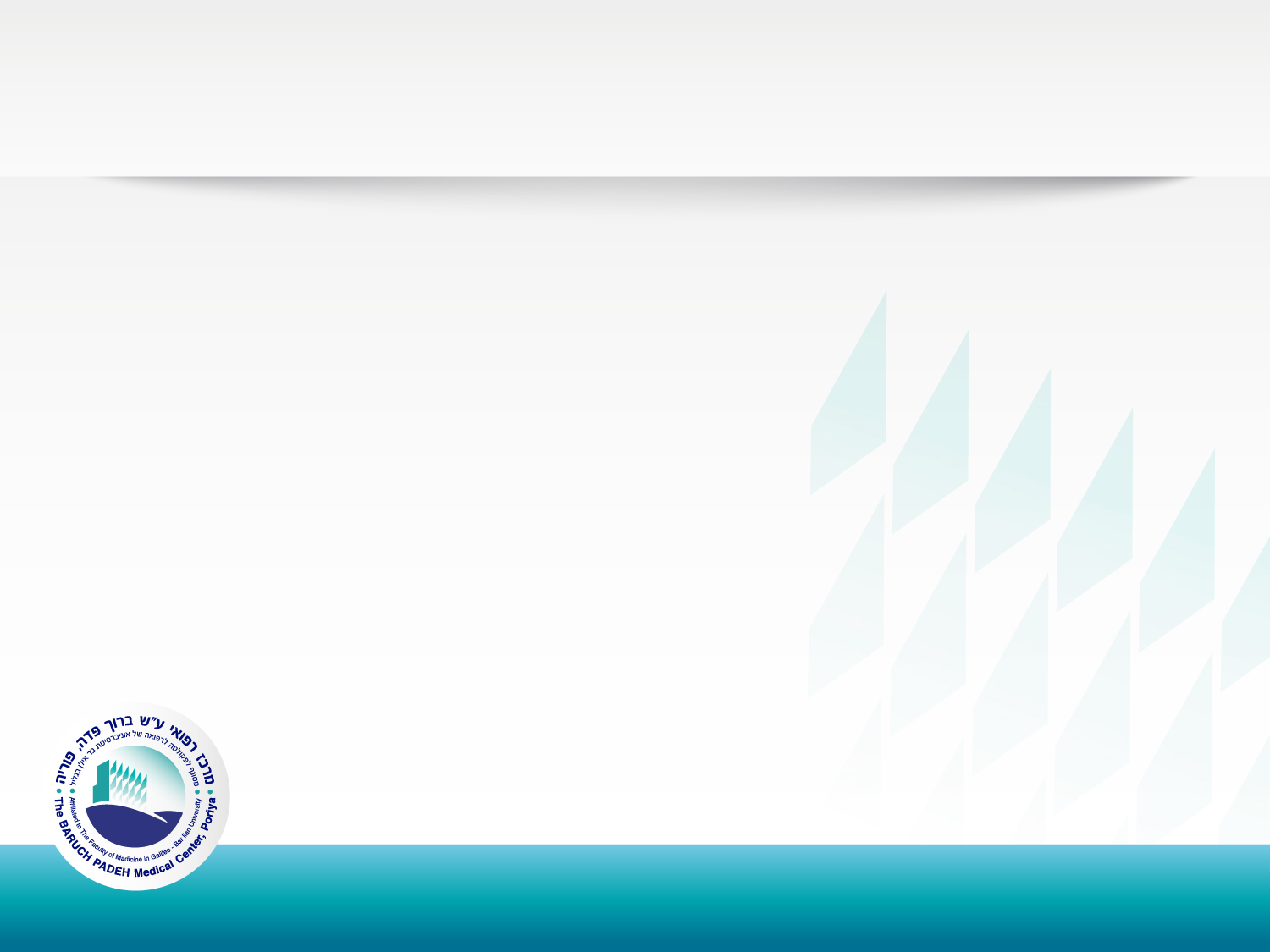 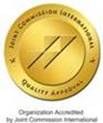 מרשם להזמנת טיפול אנטיביוטי
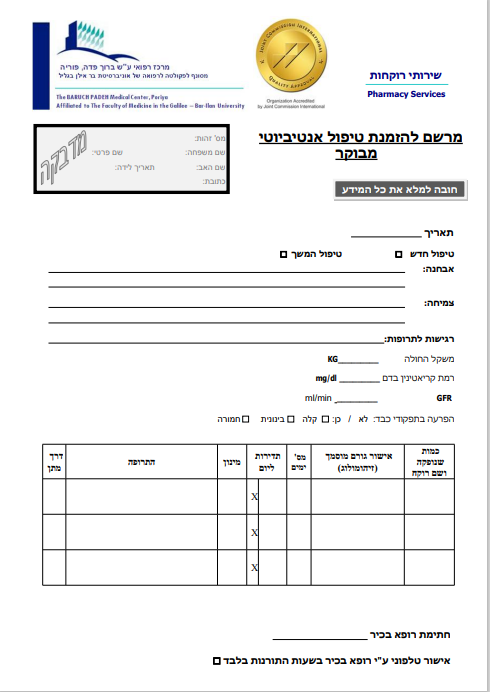 לאישור ע"י זיהומולוג טרם ניפוק
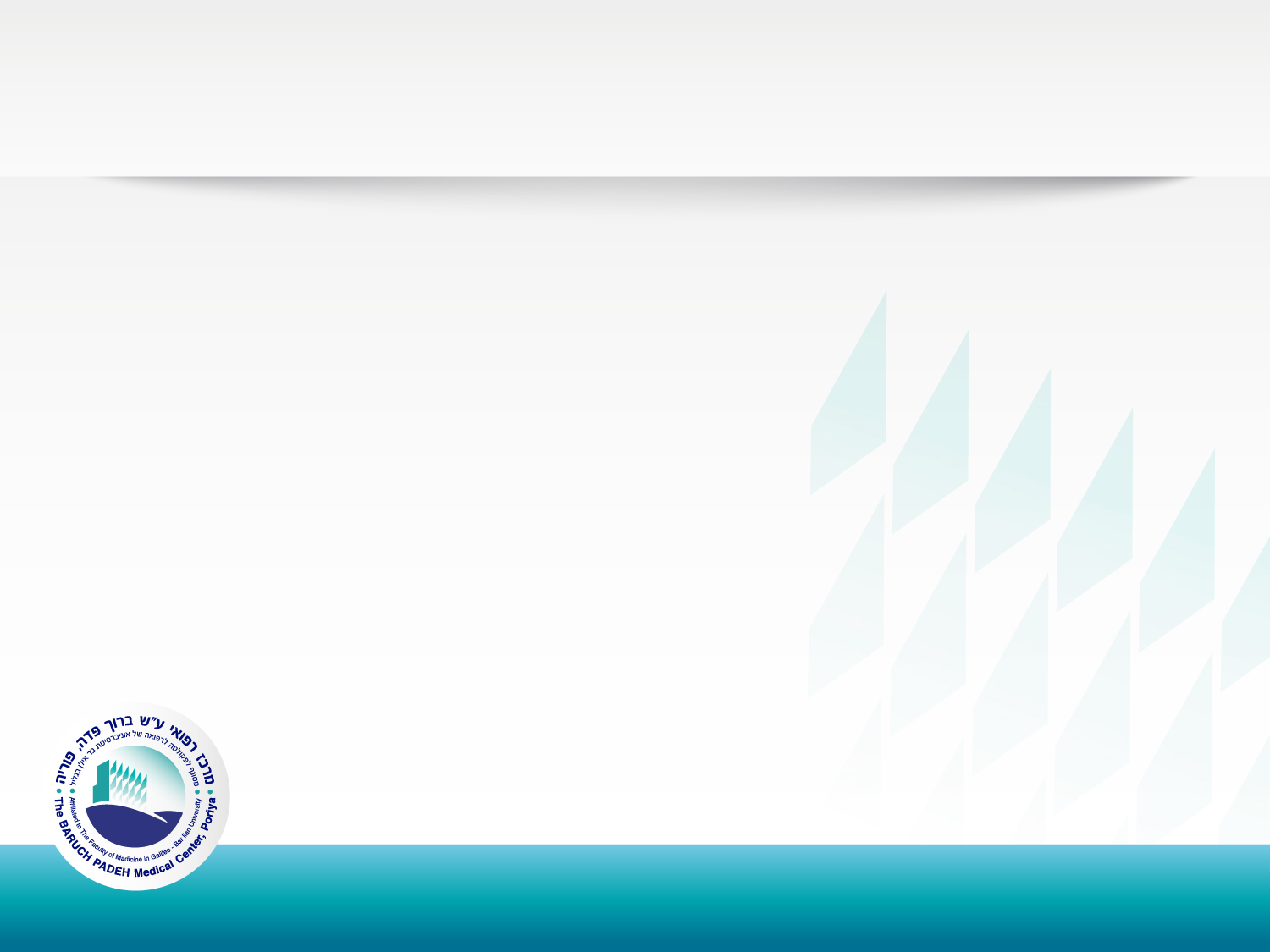 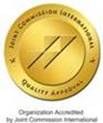 מרשם להזמנת אלבומין
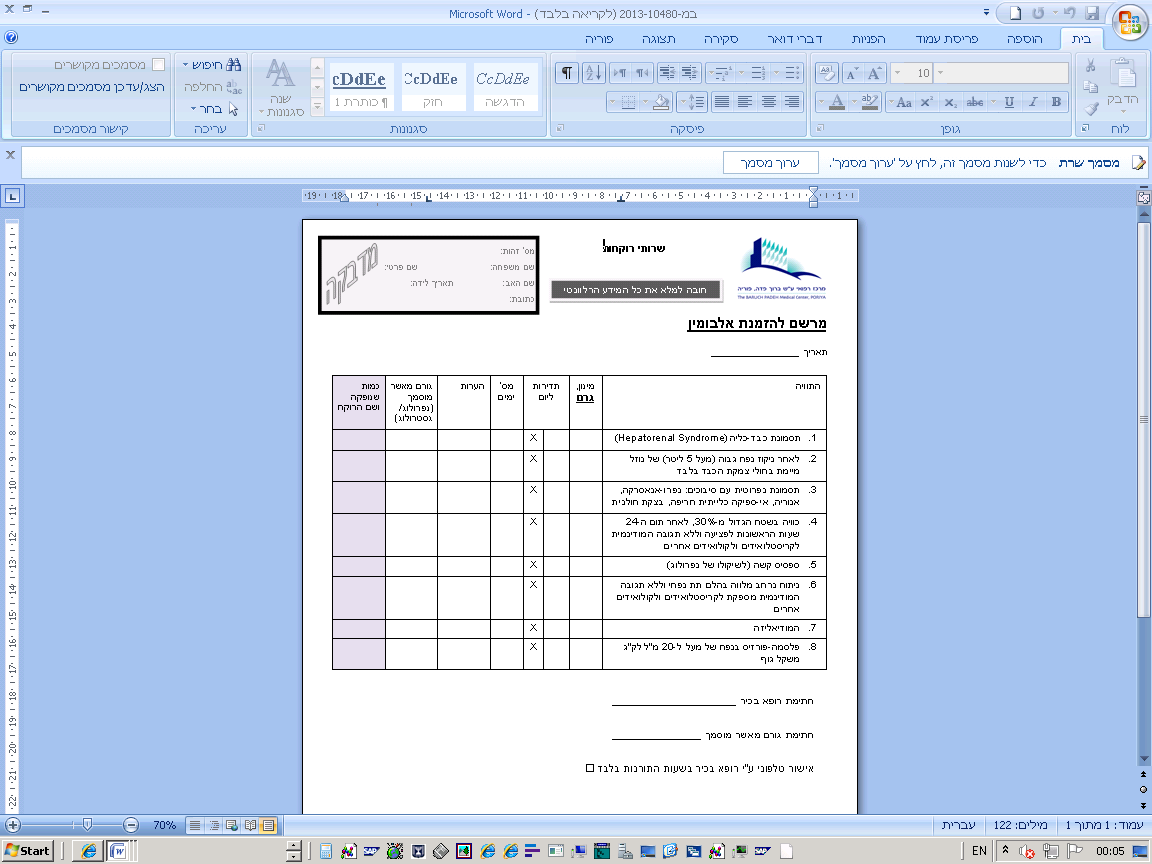 לאישור ע"י נפרולוג טרם ניפוק
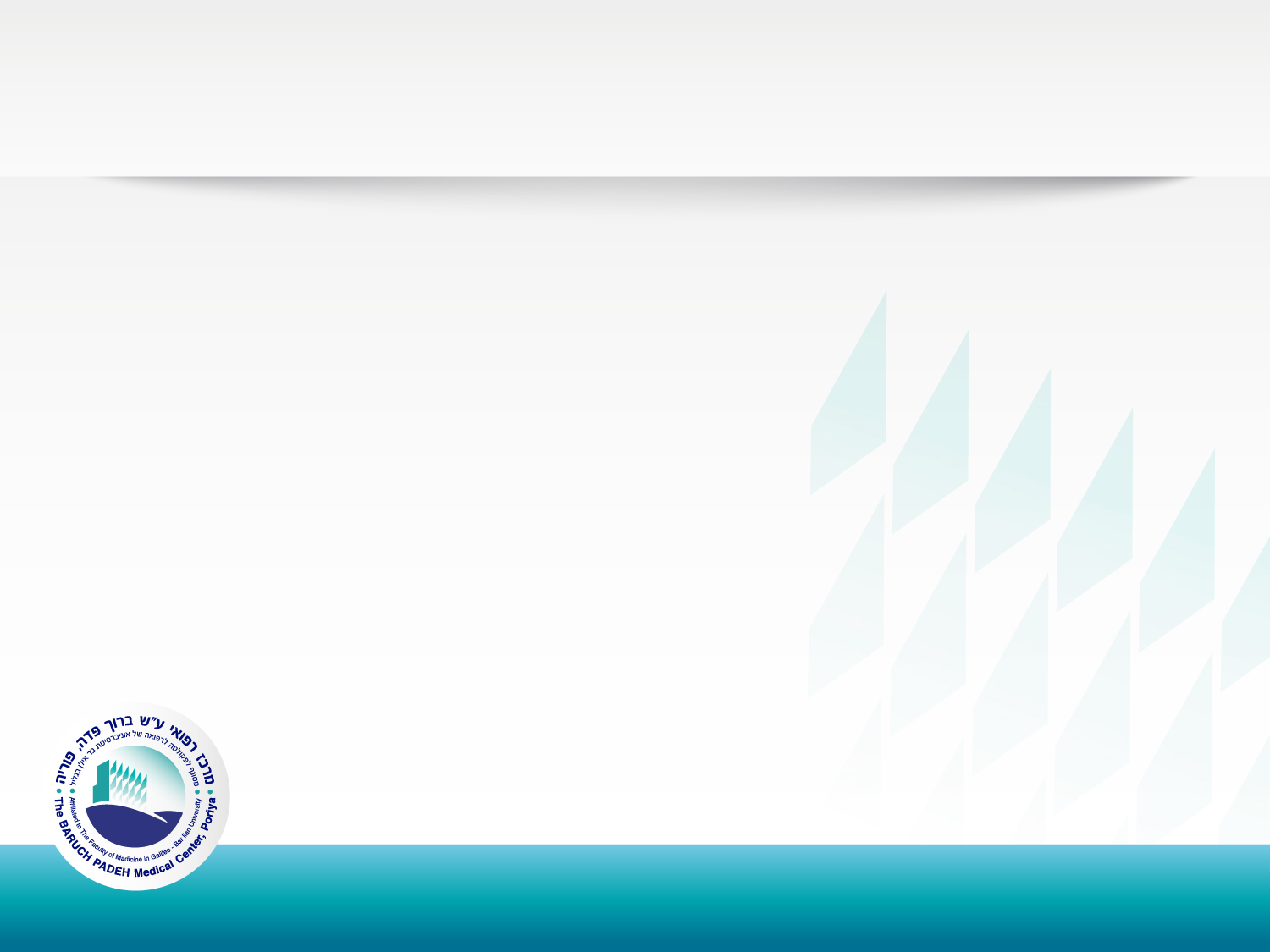 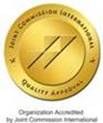 טופס הזמנת אופיאוידים
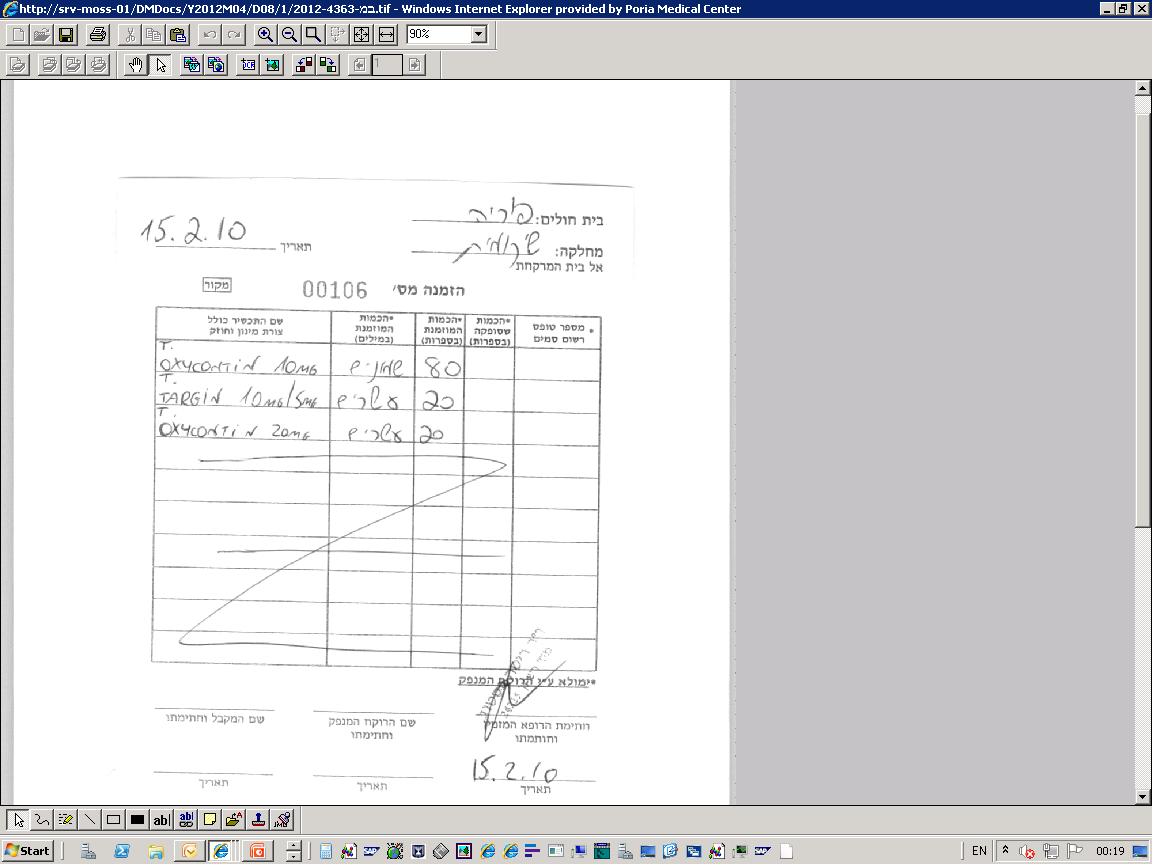 כמויות במילים ובספרות
בצרוף מרשם תקין
חותמת גם על העתק השני
יש למסור דוגמת חתימה וחותמת לבית המרקחת
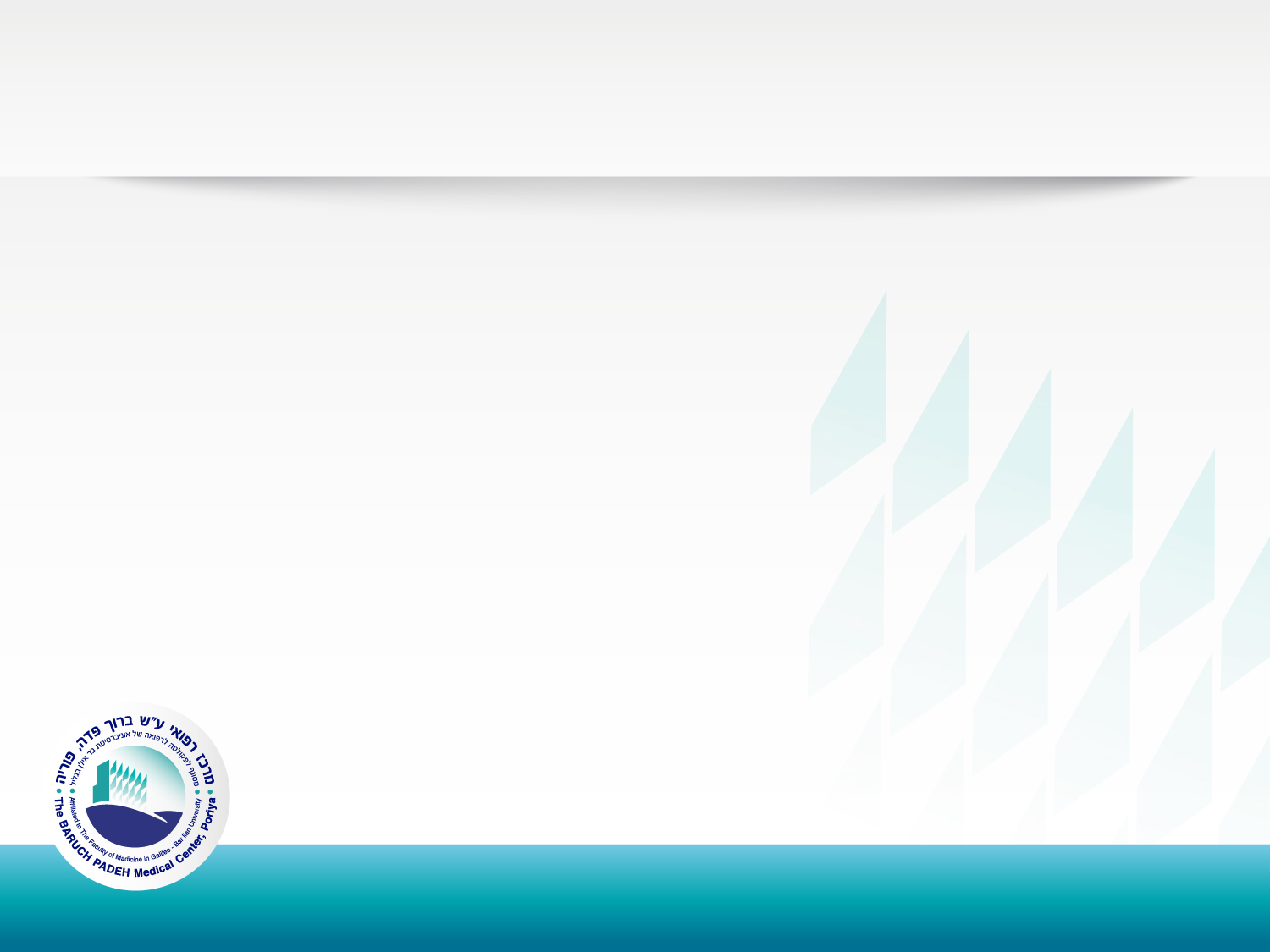 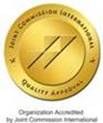 טופס בקשה לוועדת תרופות
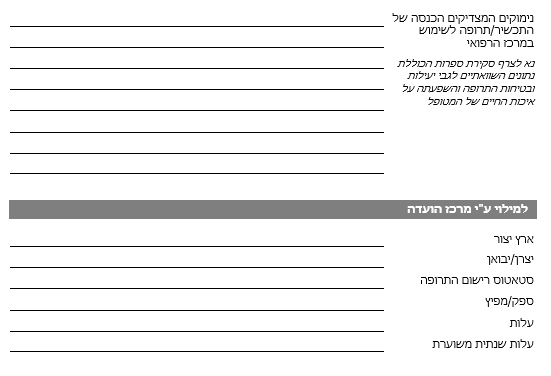 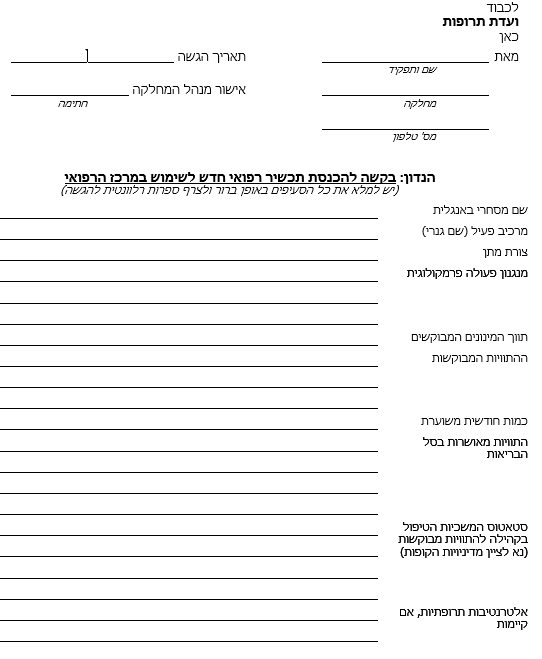 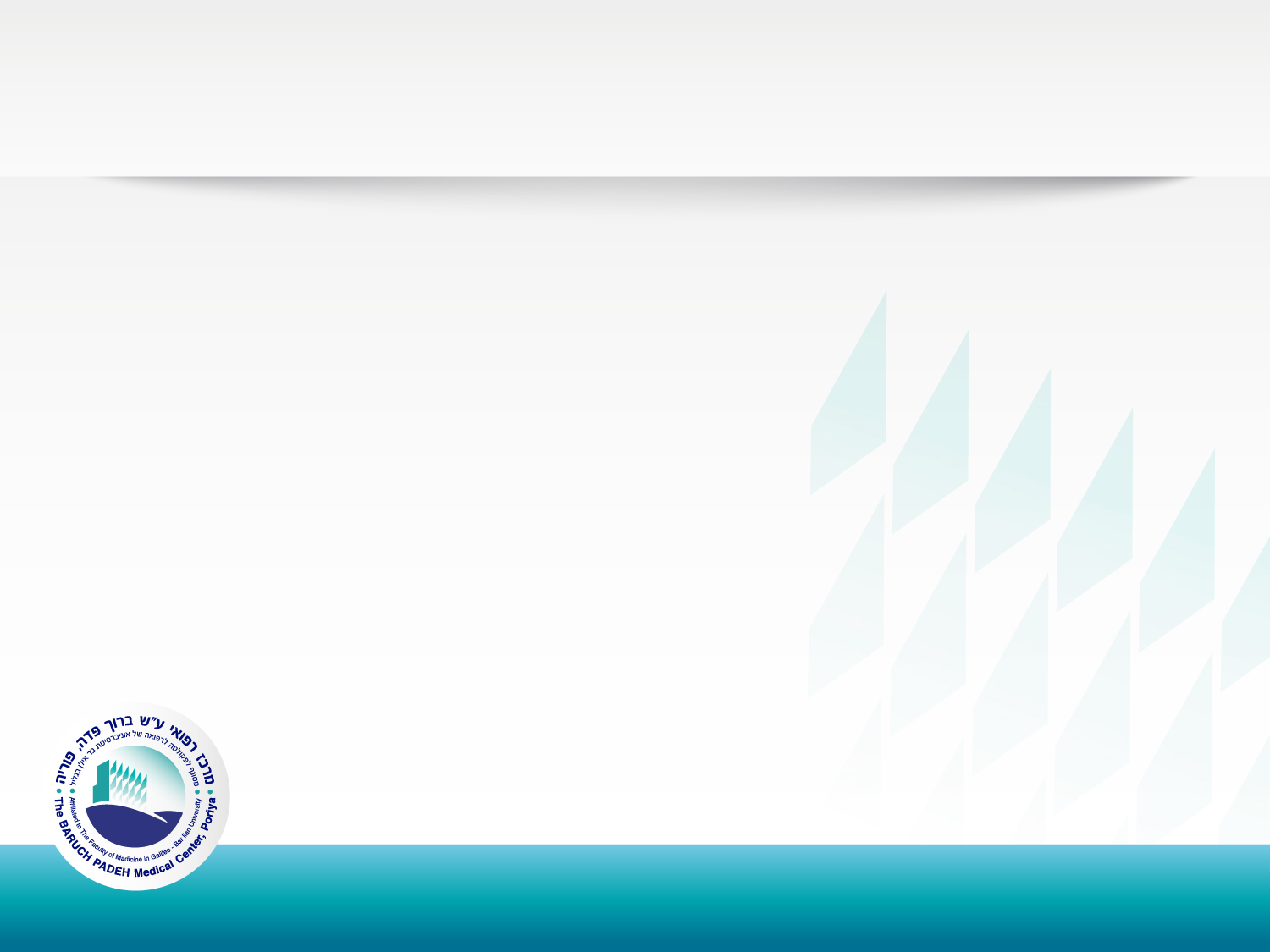 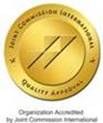 טופס בקשה לוועדת תרופות
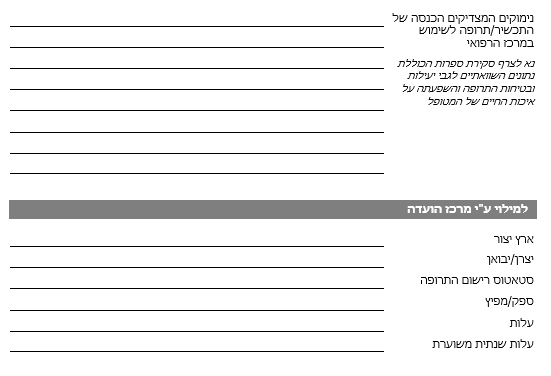 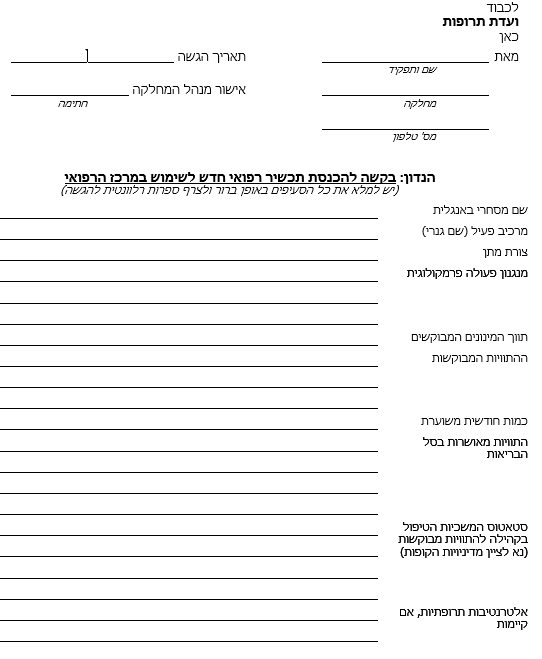 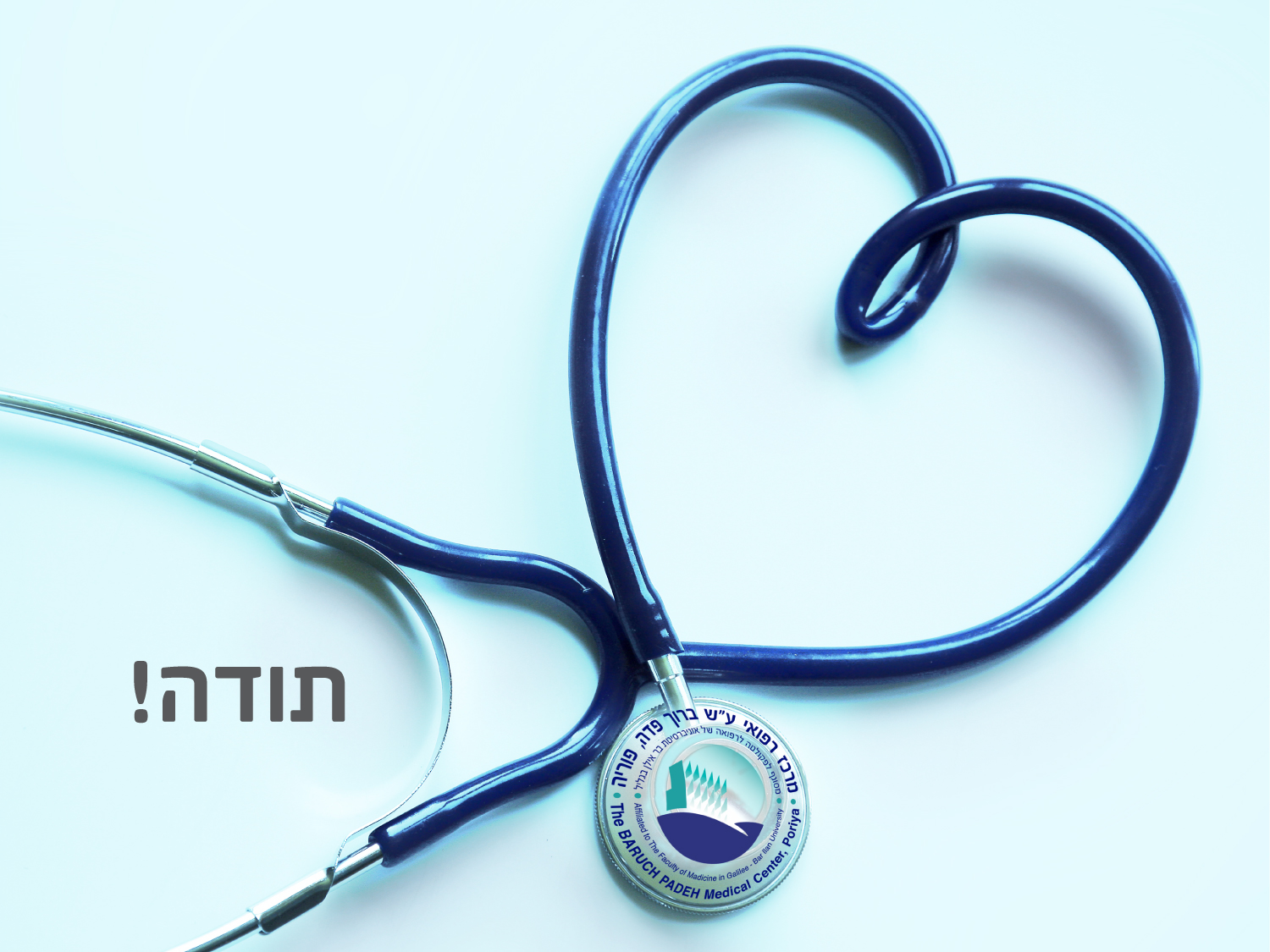 נא לגשת לרוקחת אחראית סמים בבית המרקחת לצורך מסירת דוגמת חתימה וחותמת